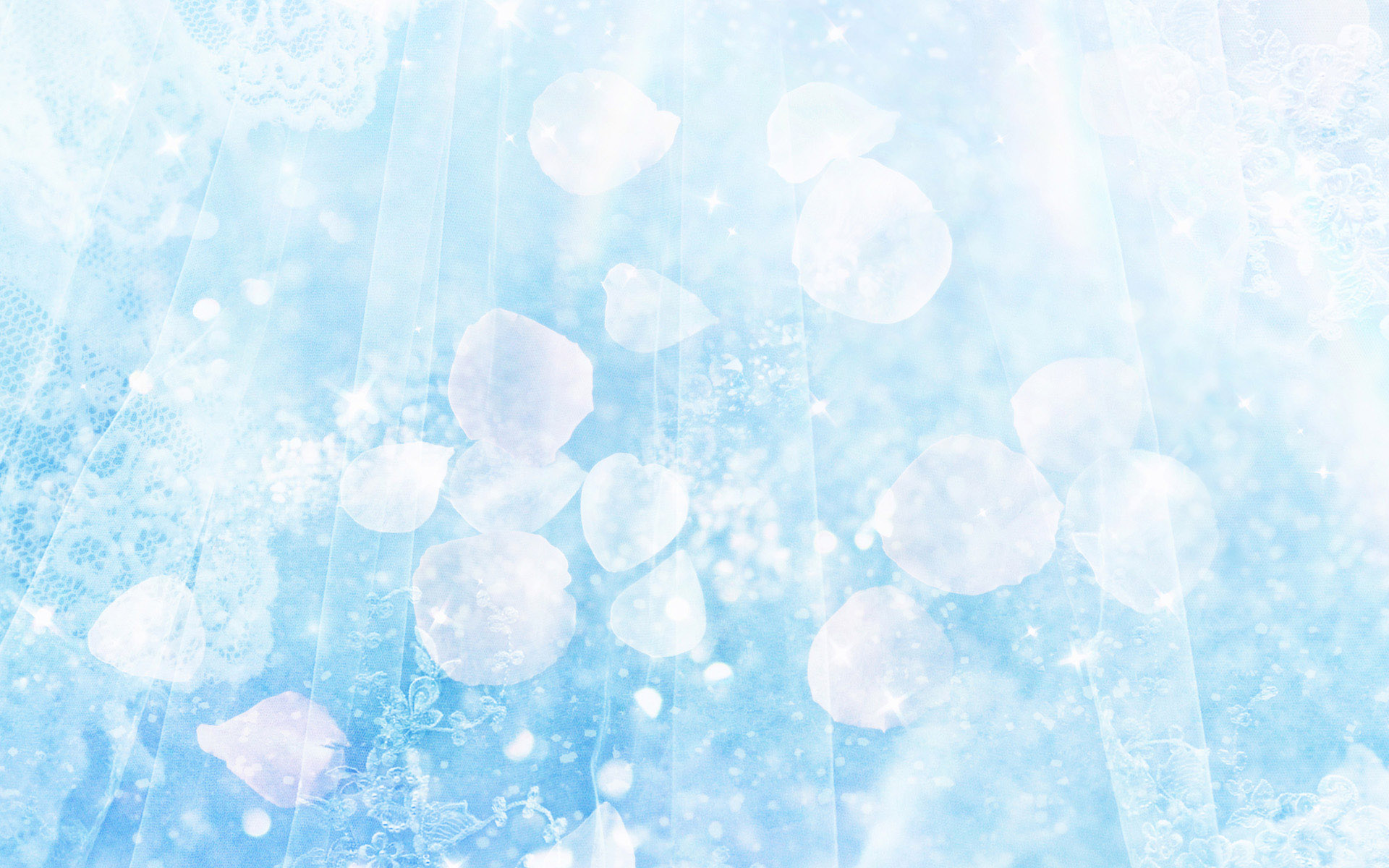 Две
стихии
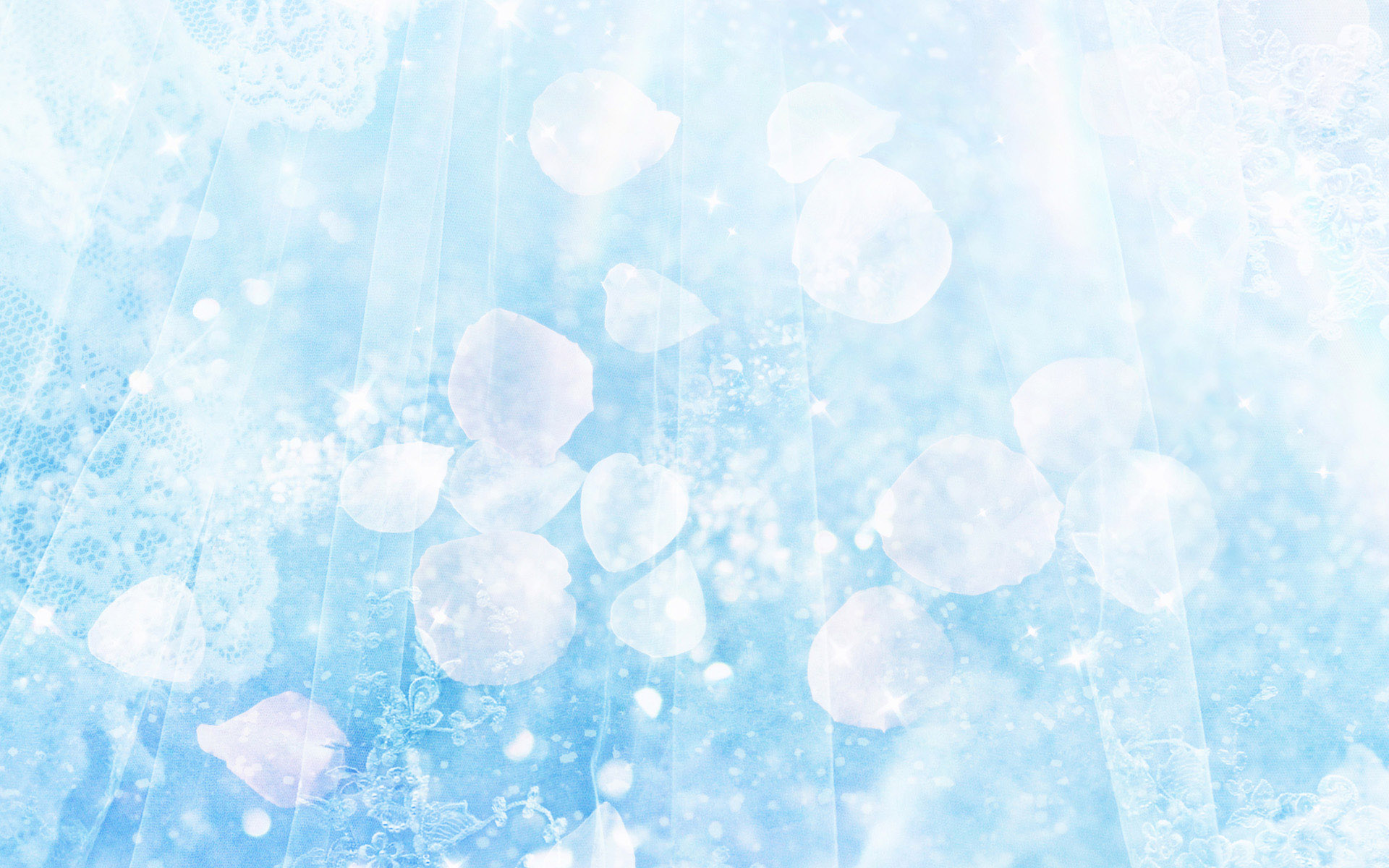 Чистый
голос
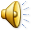 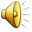 воды
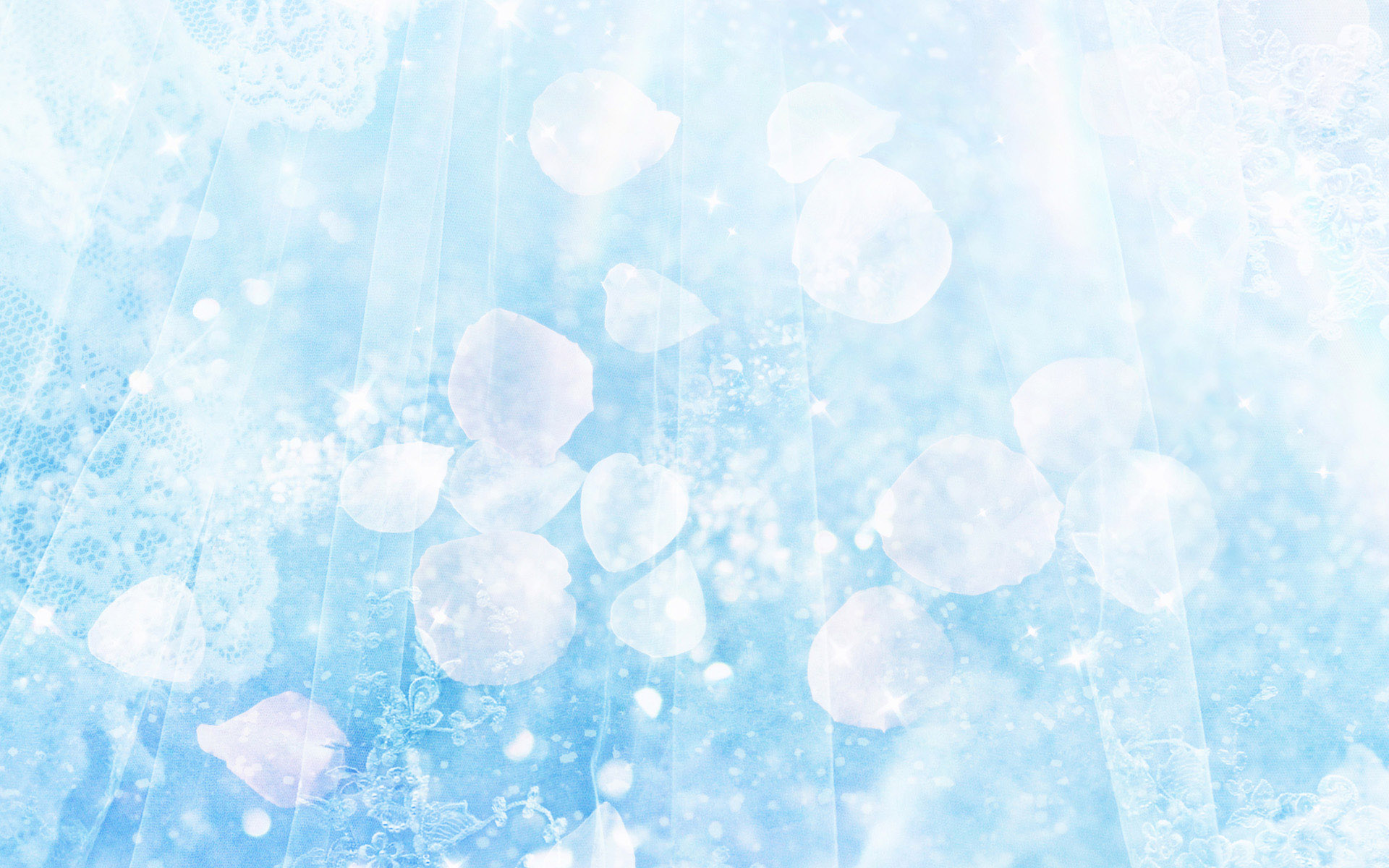 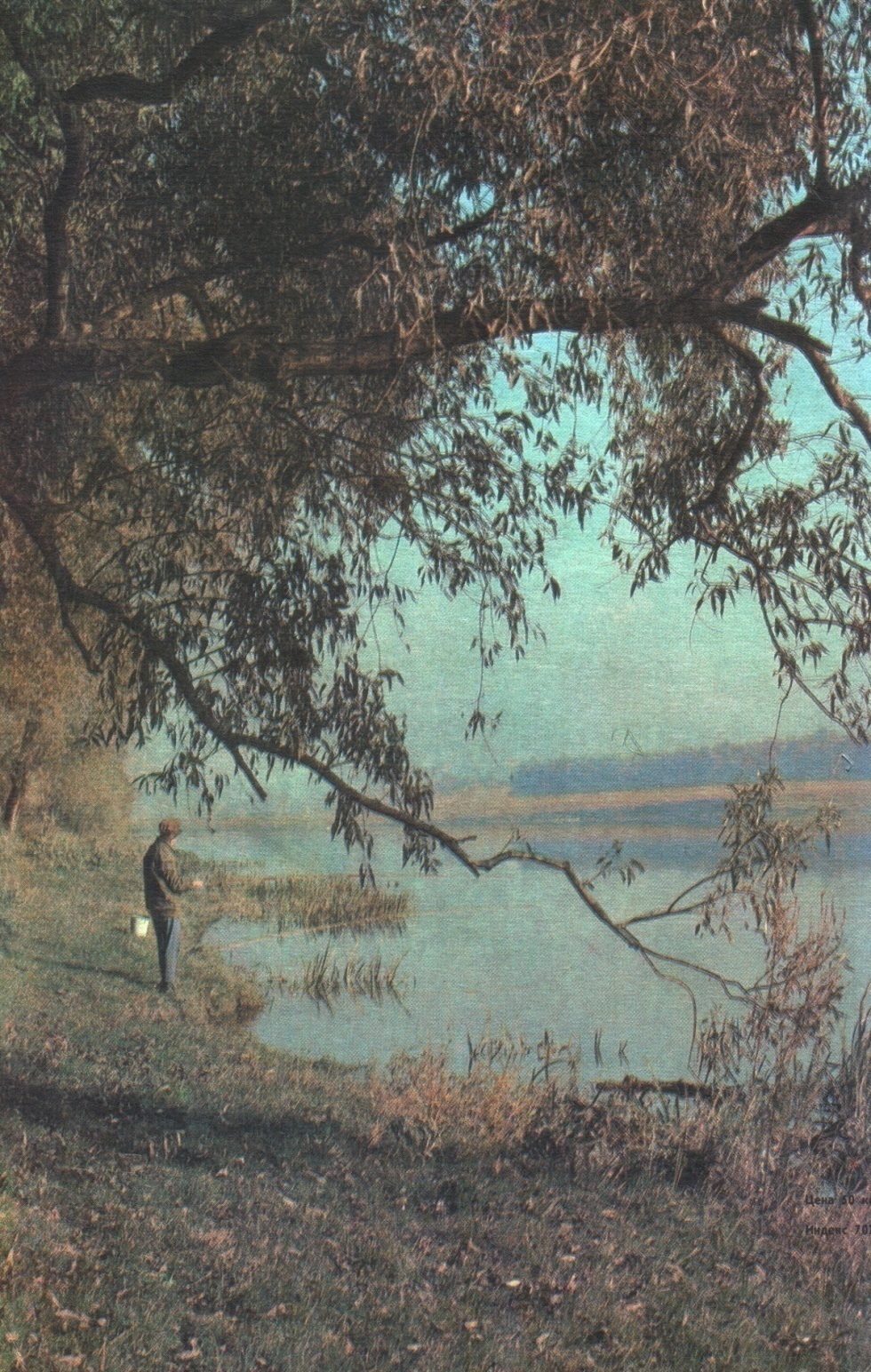 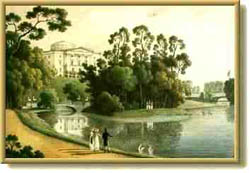 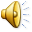 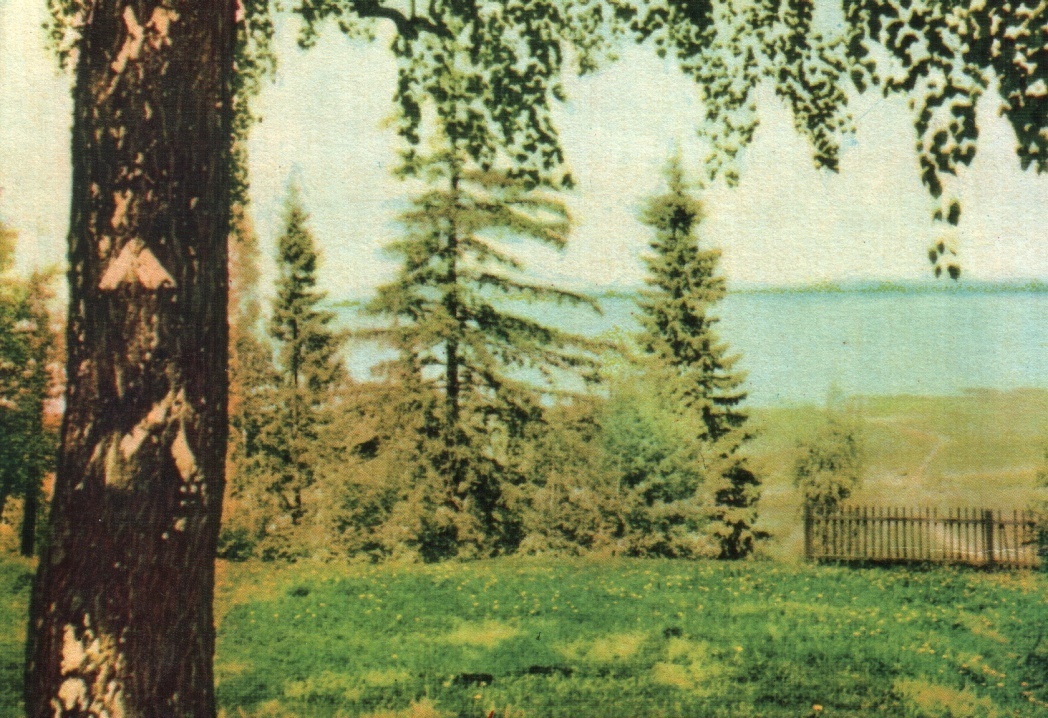 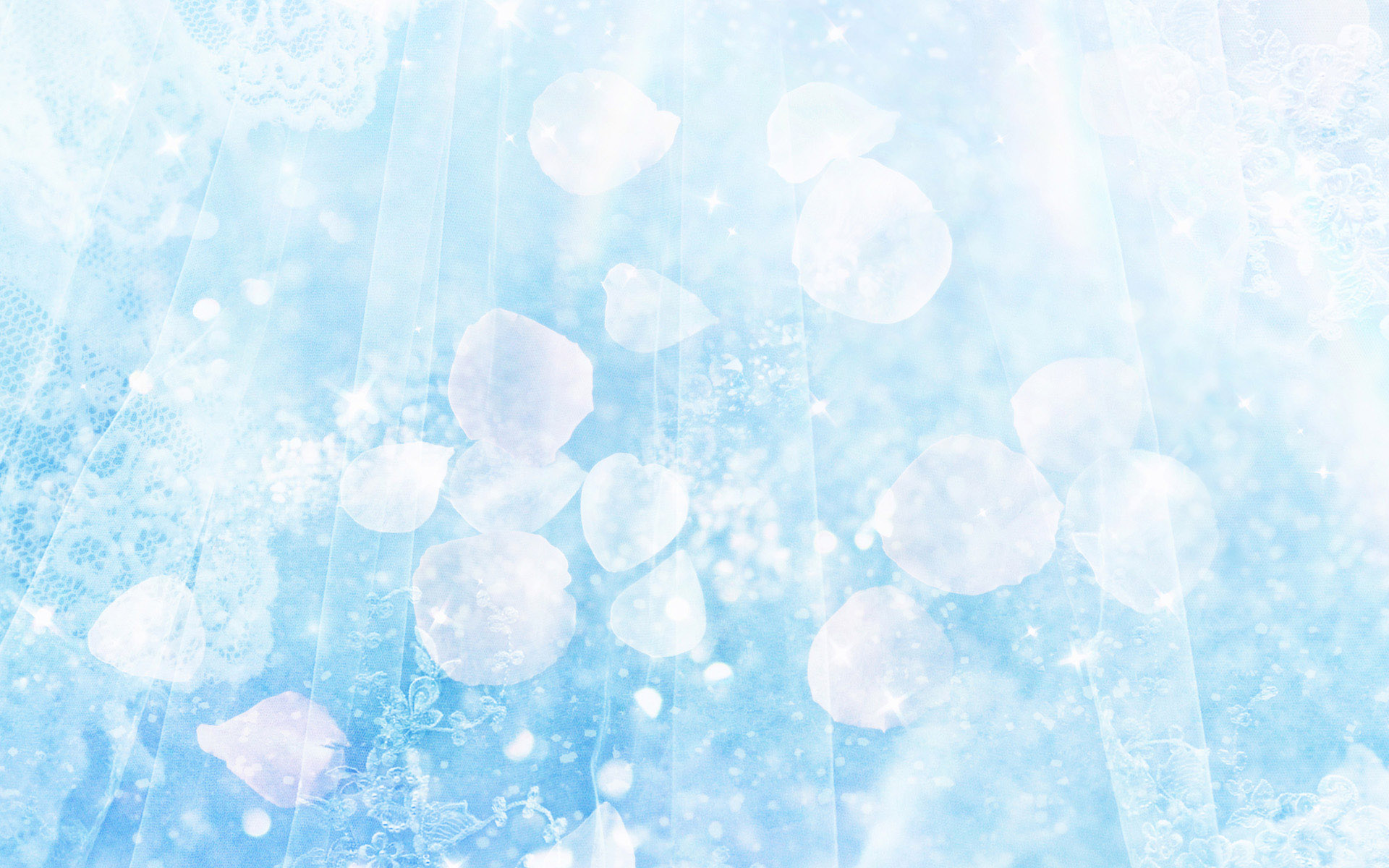 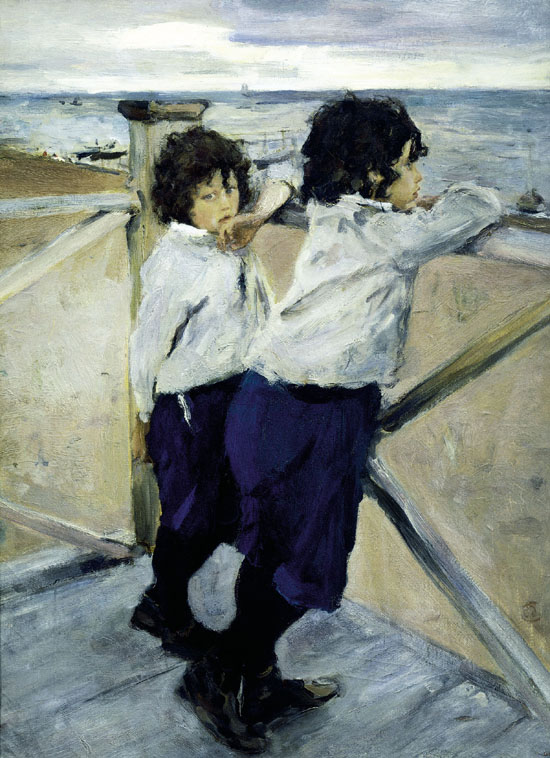 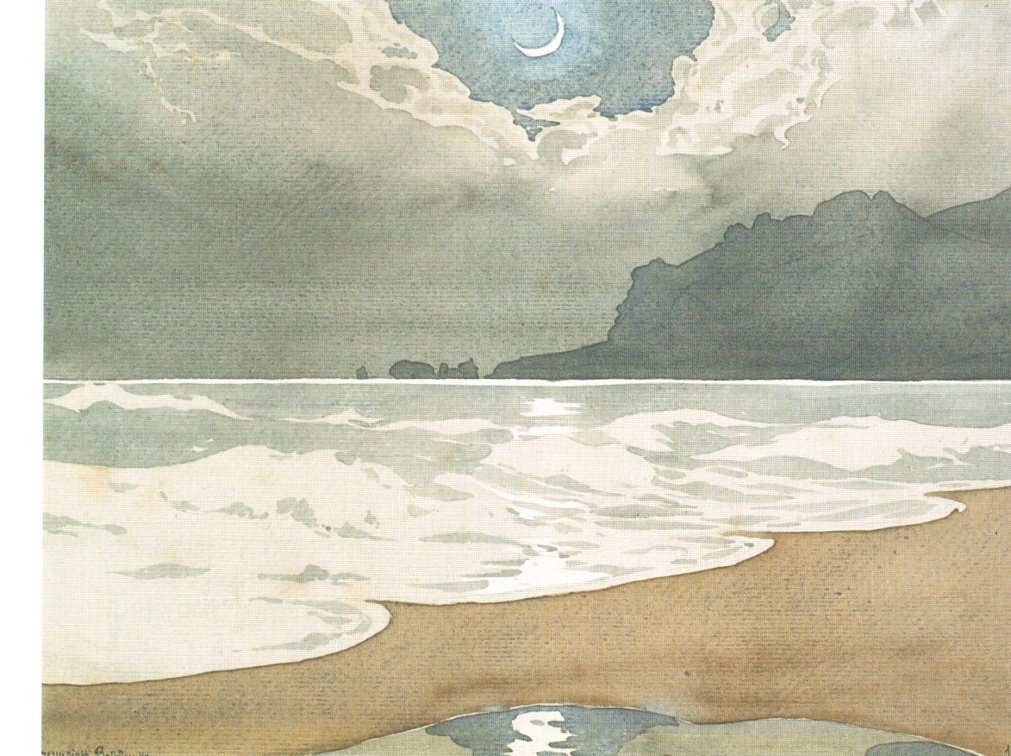 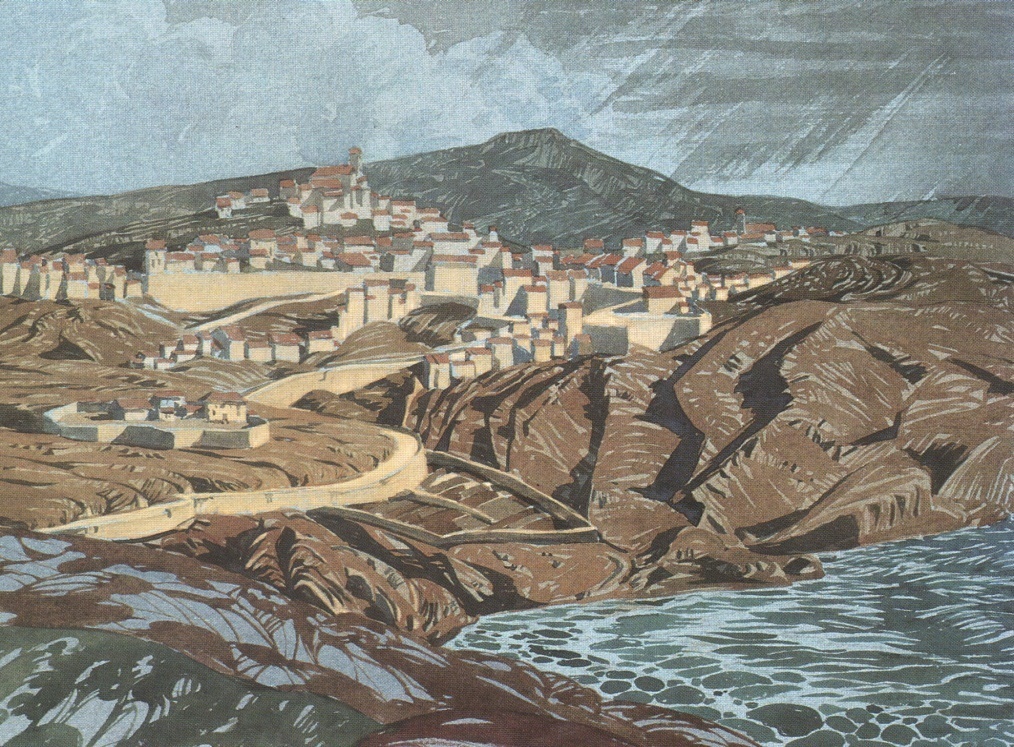 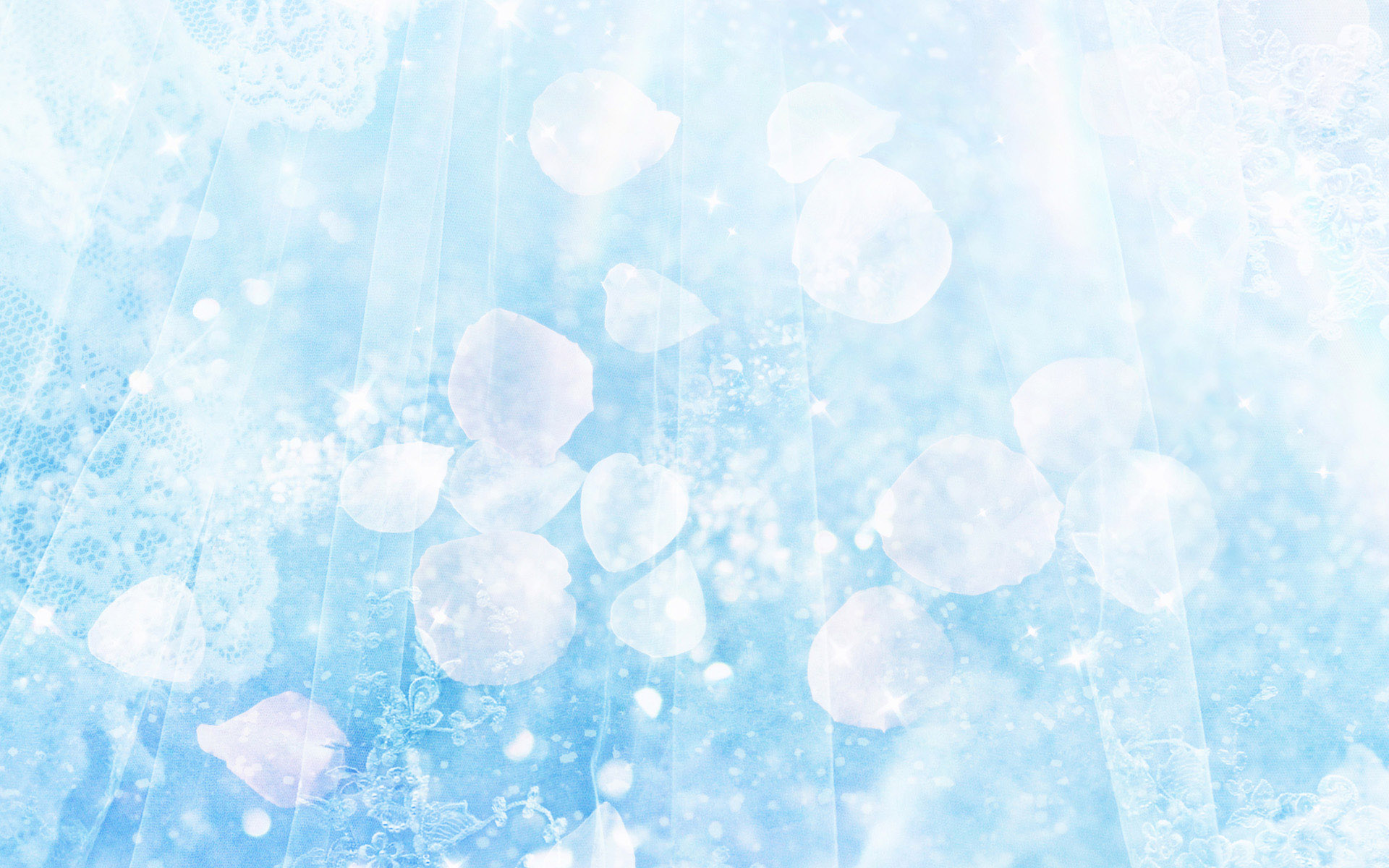 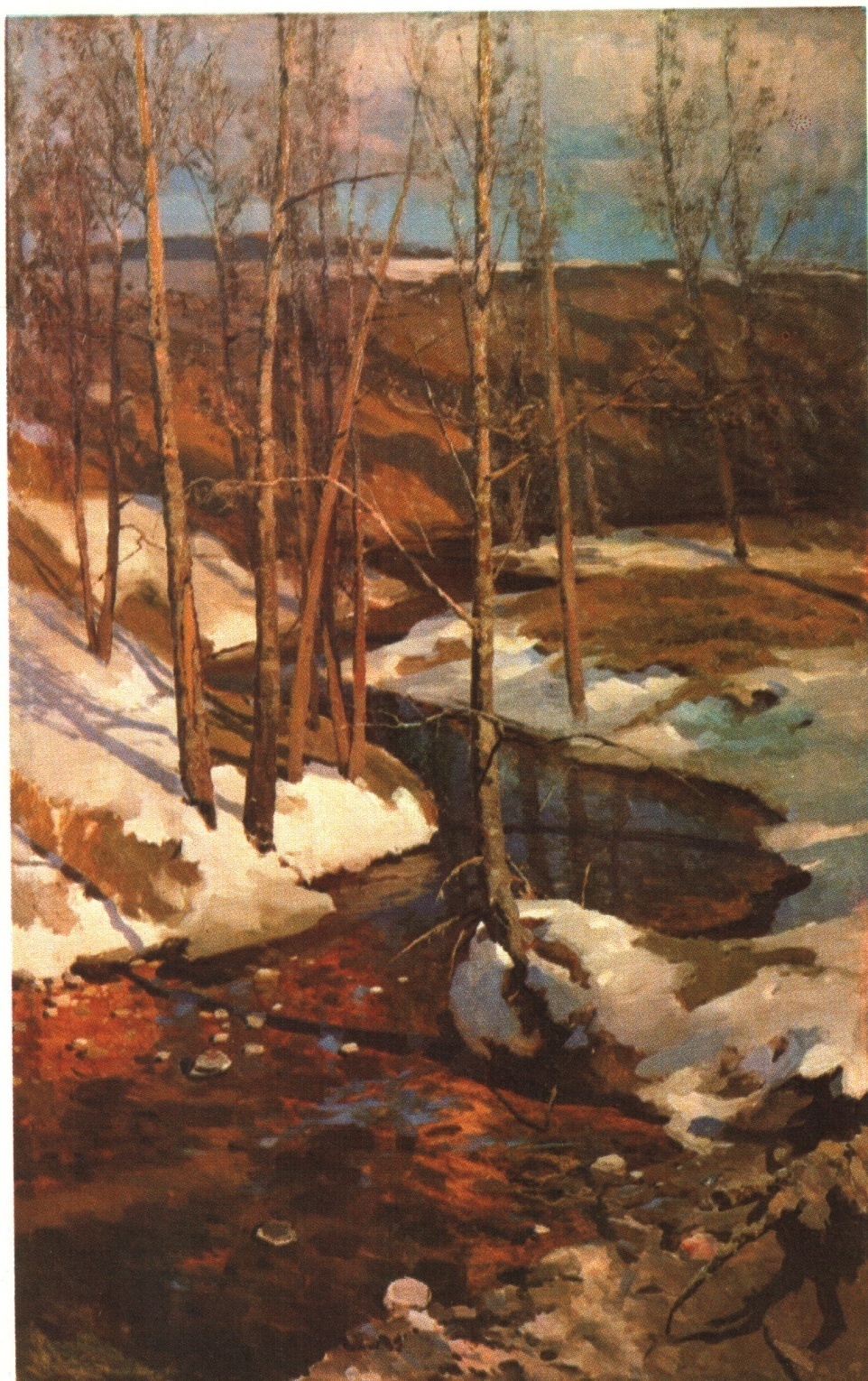 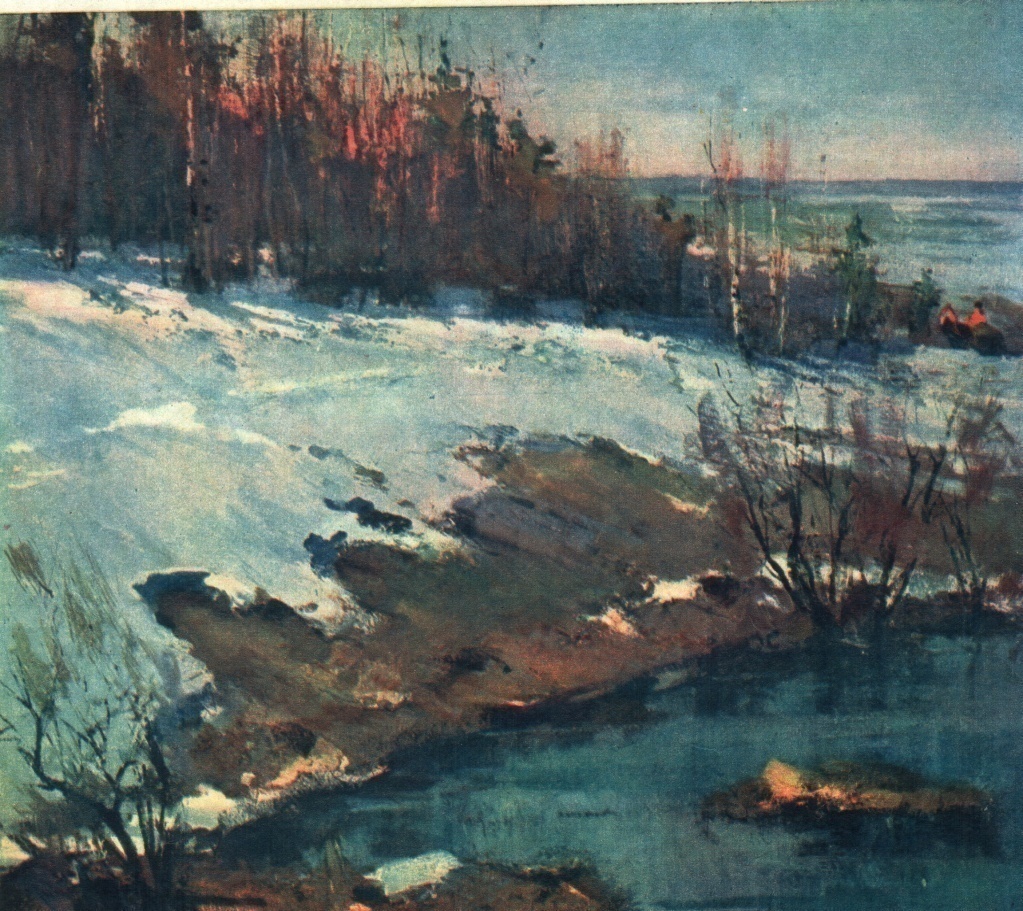 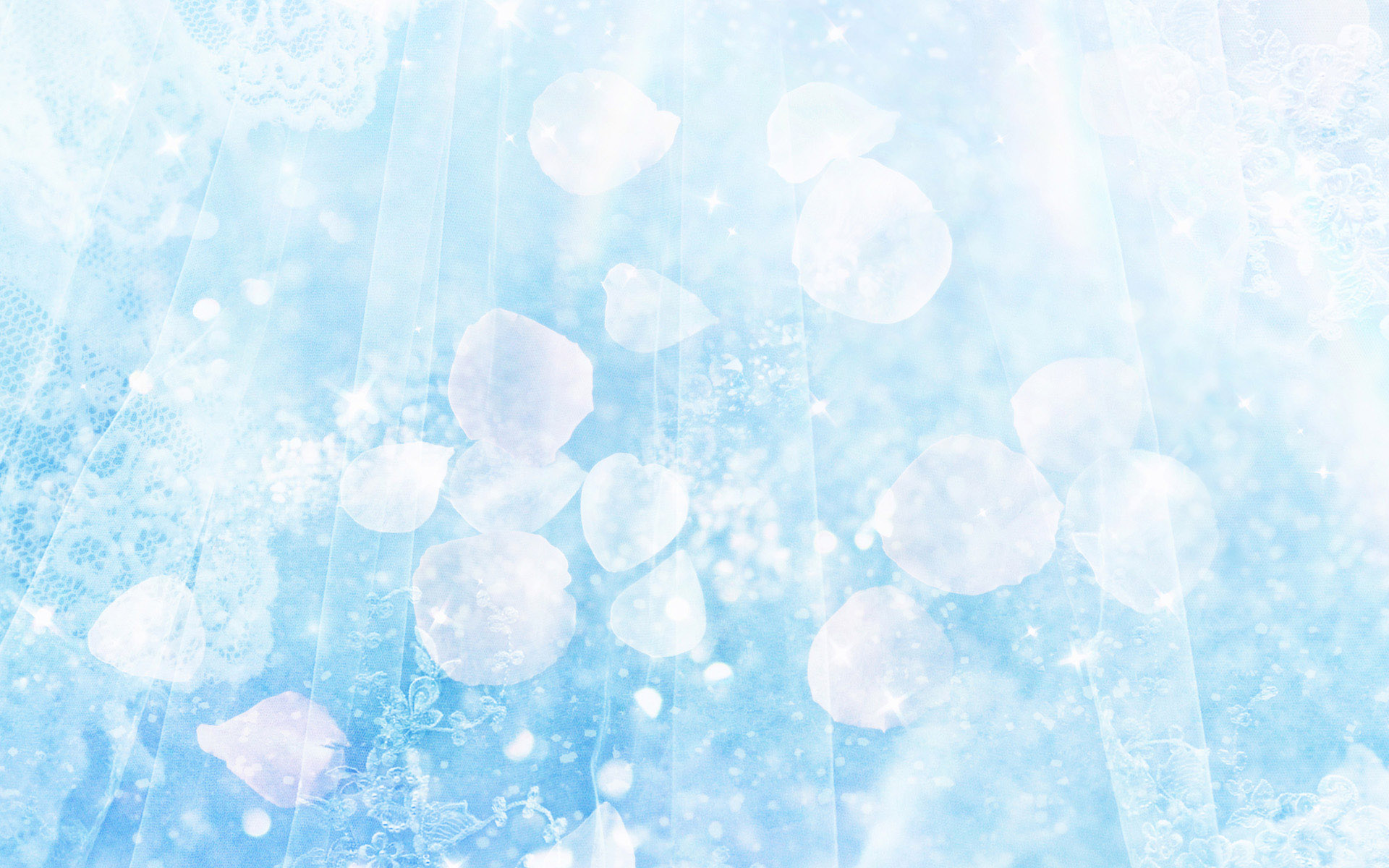 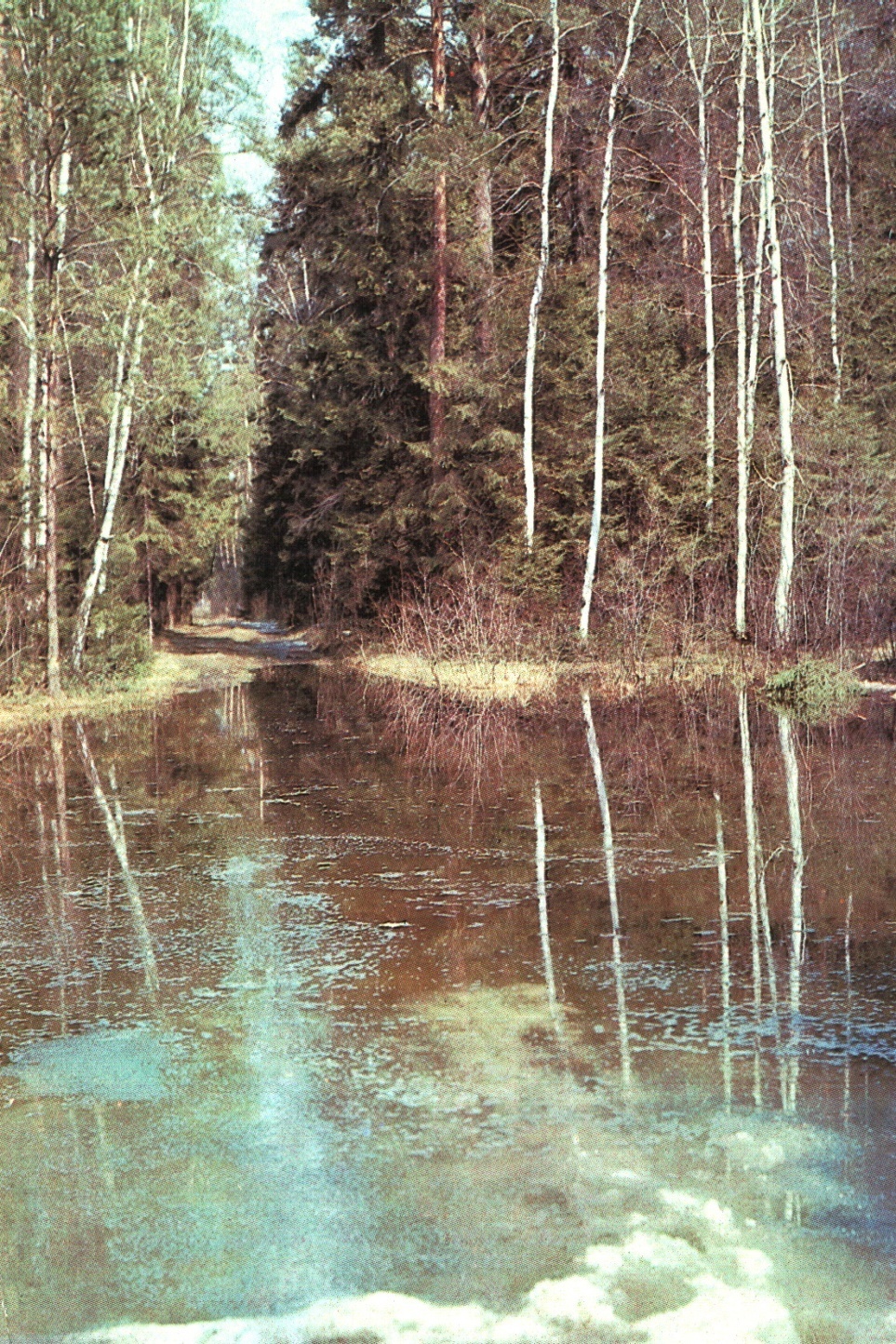 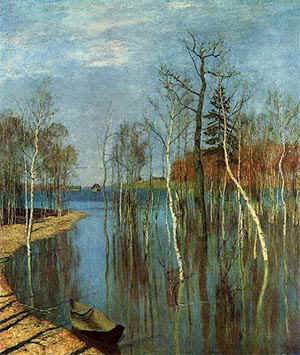 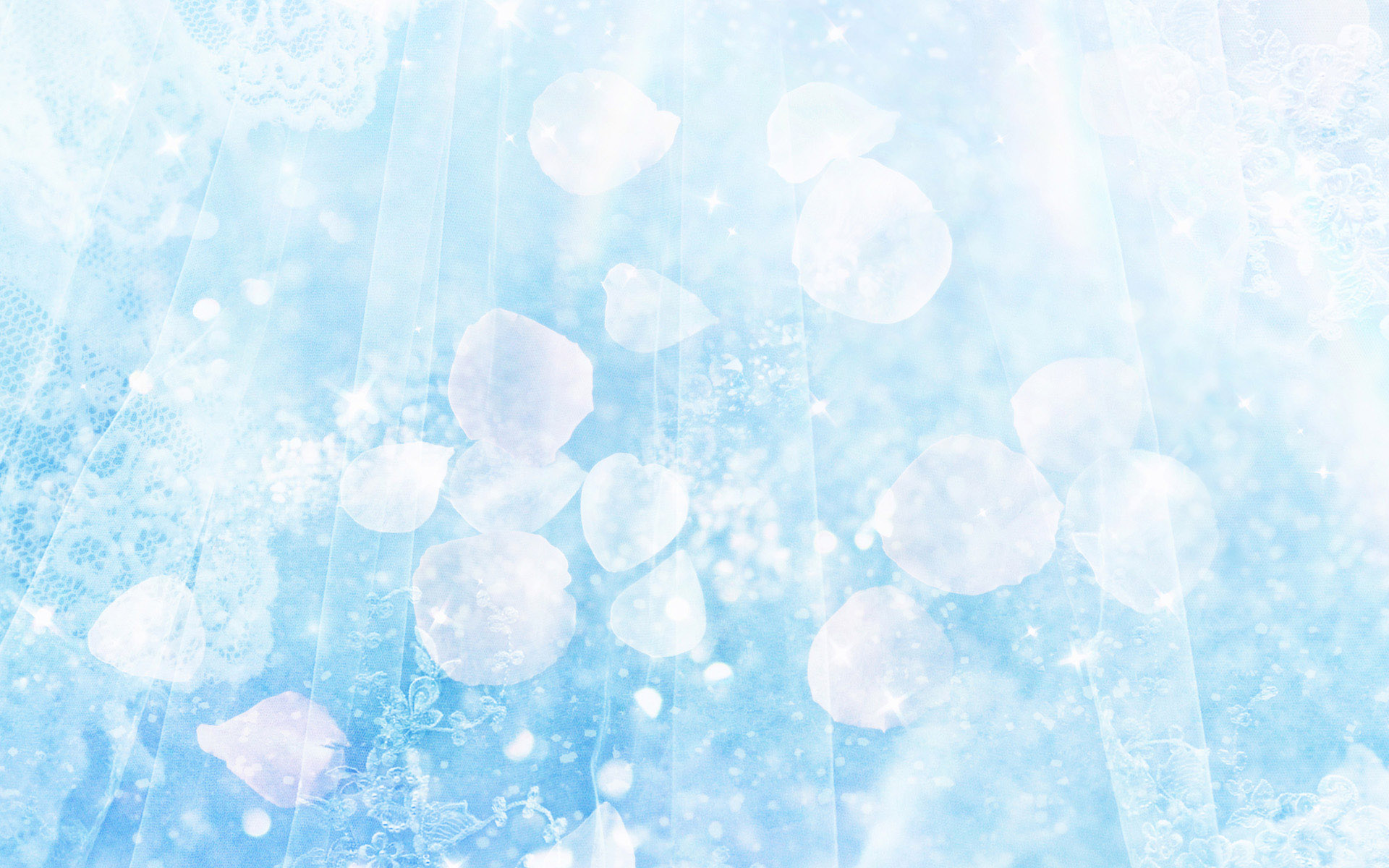 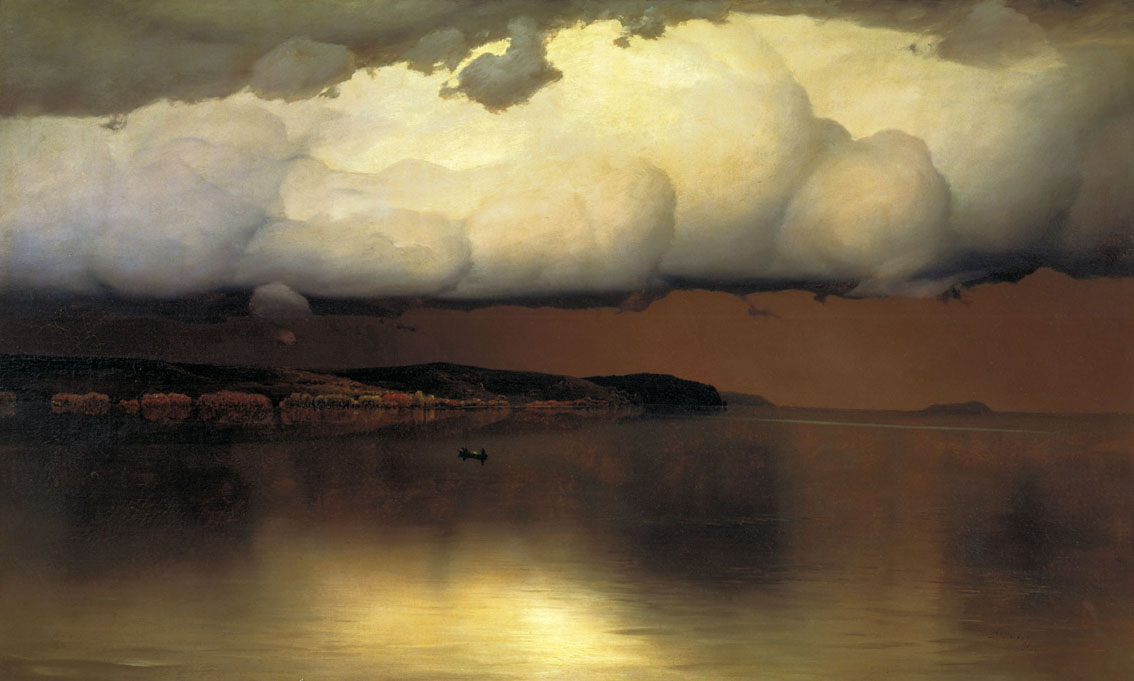 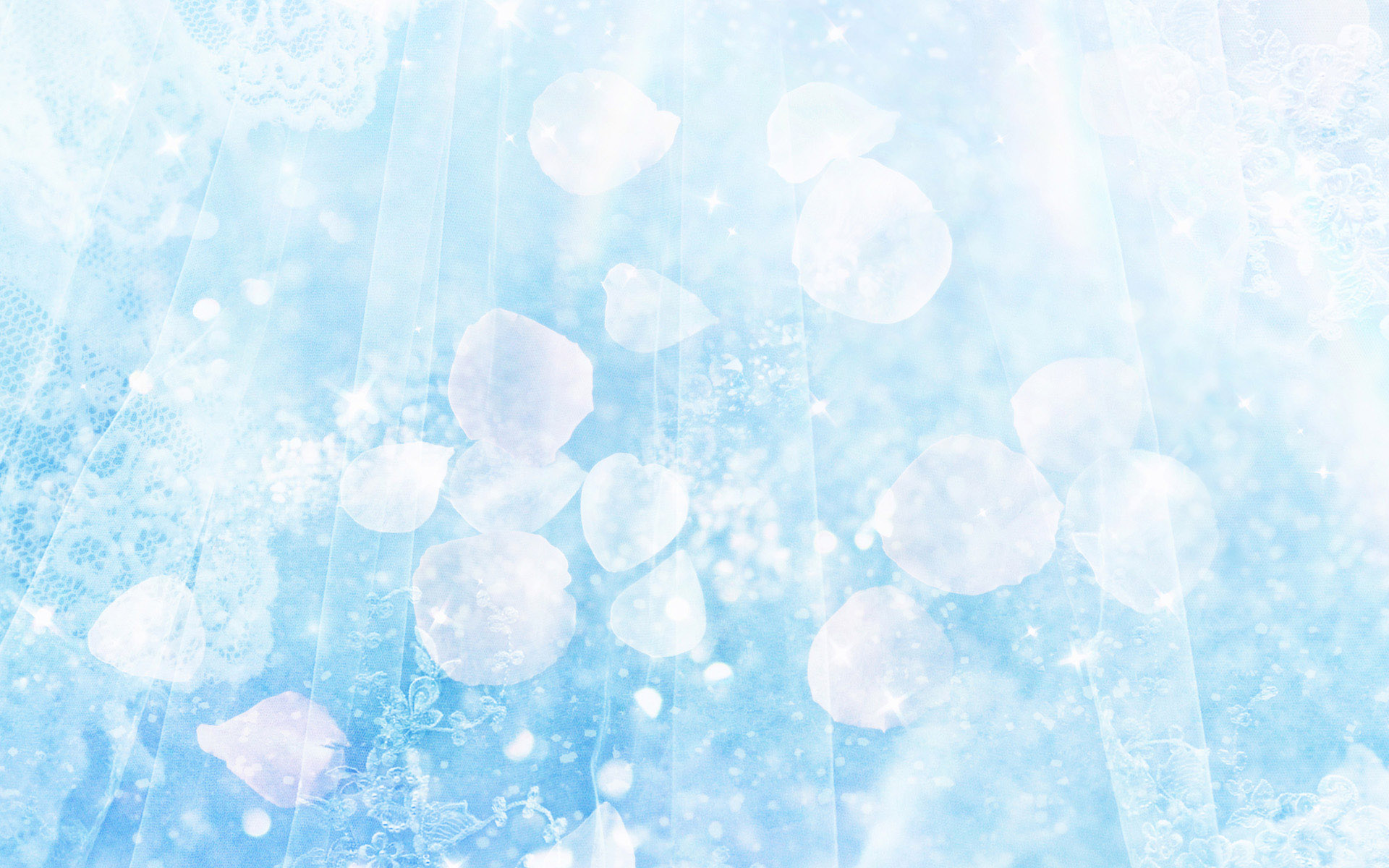 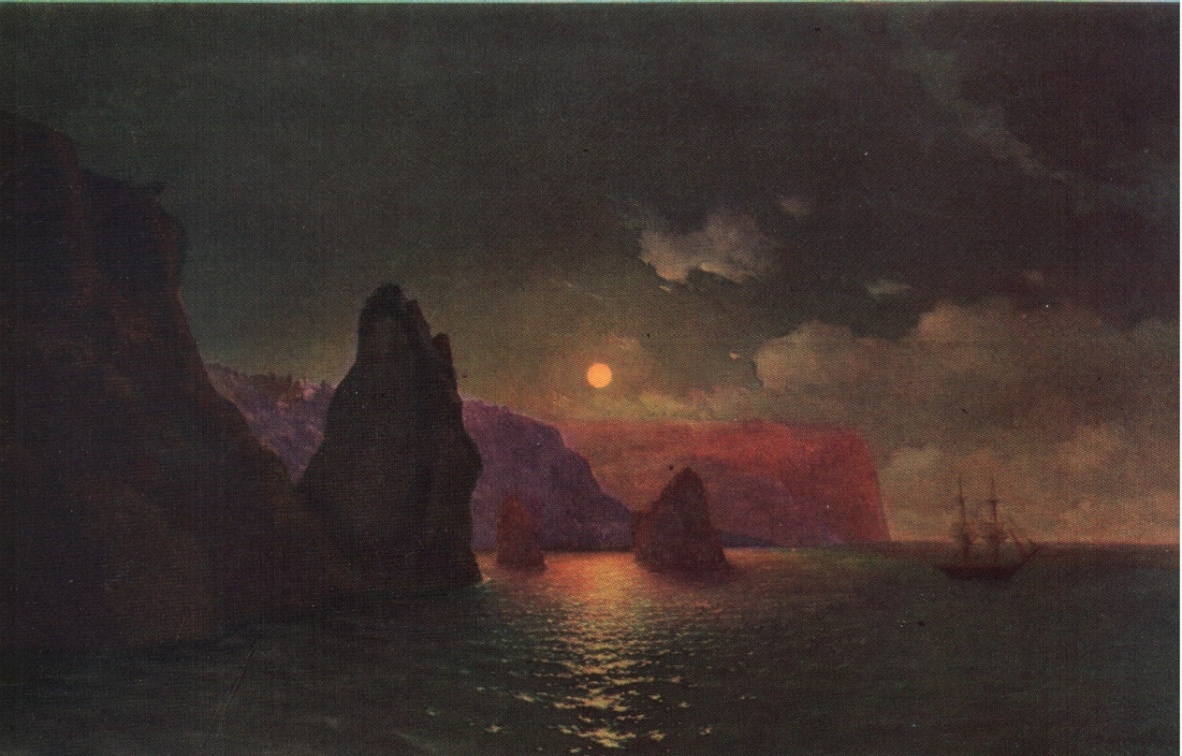 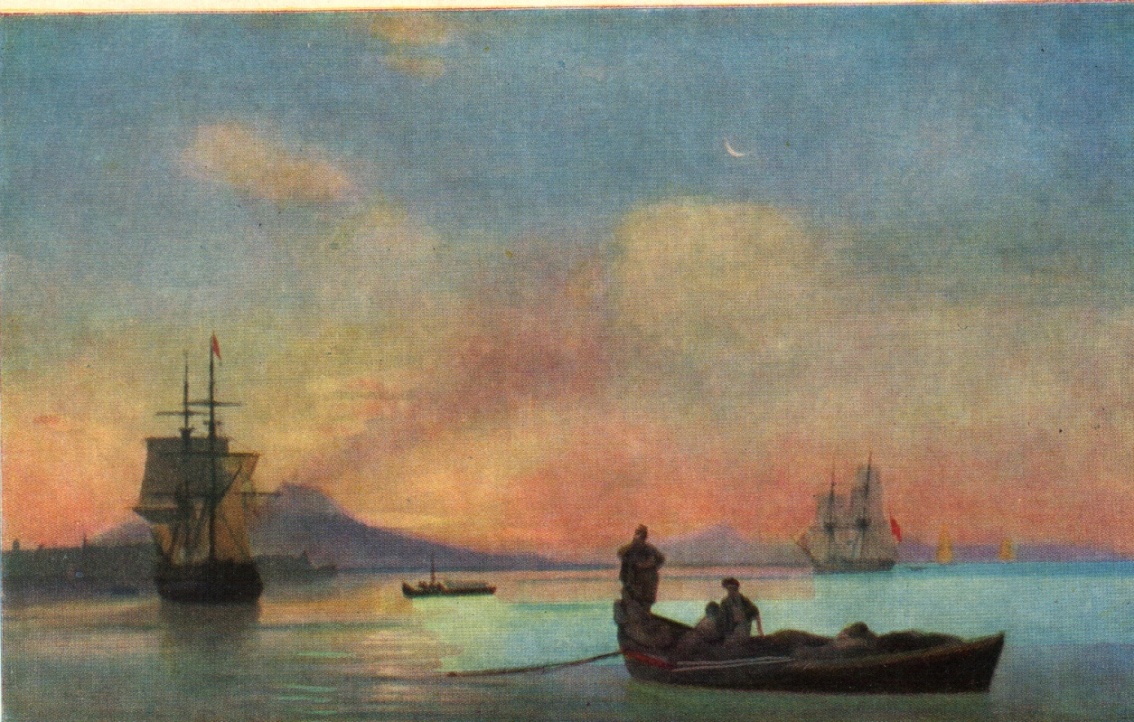 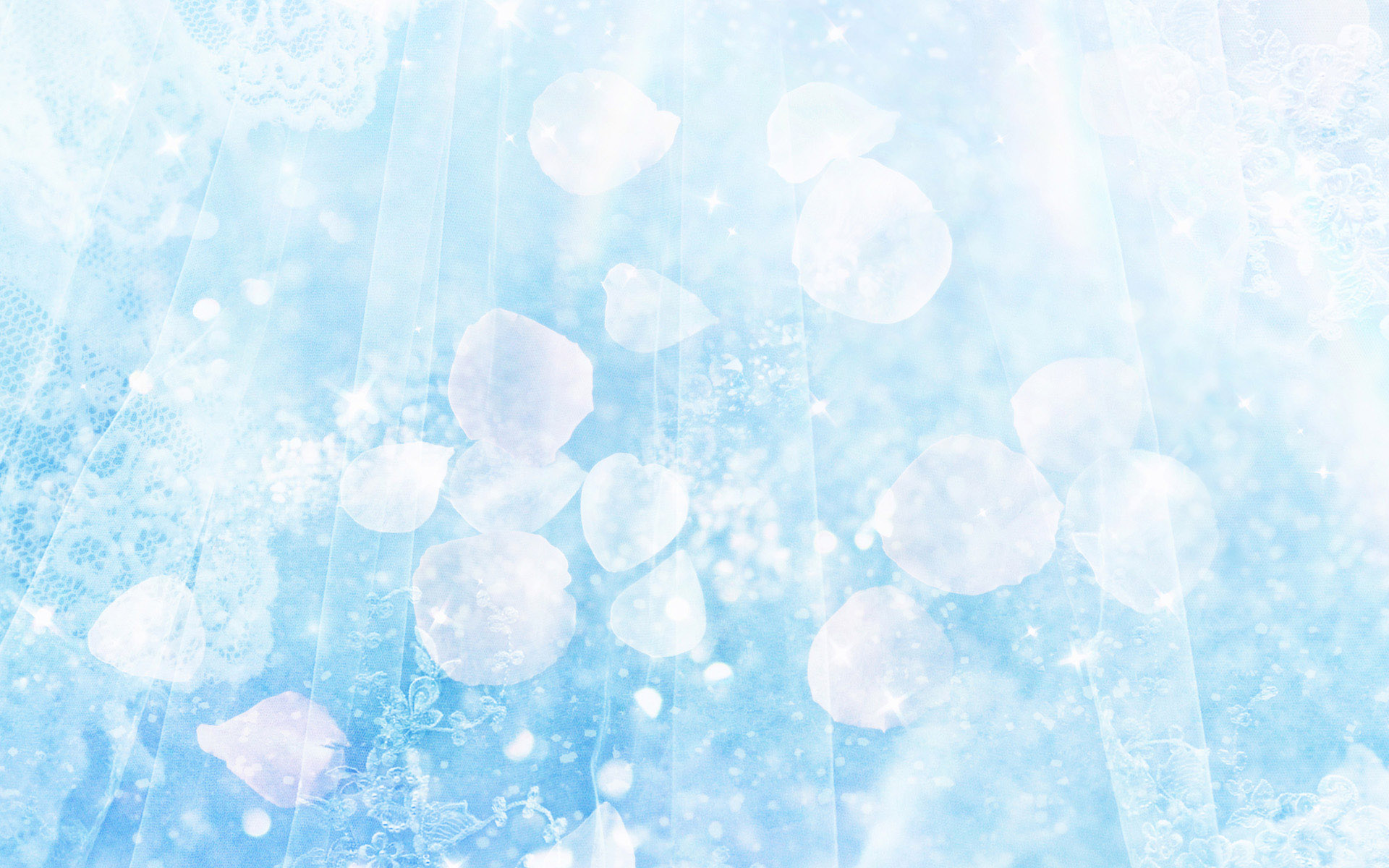 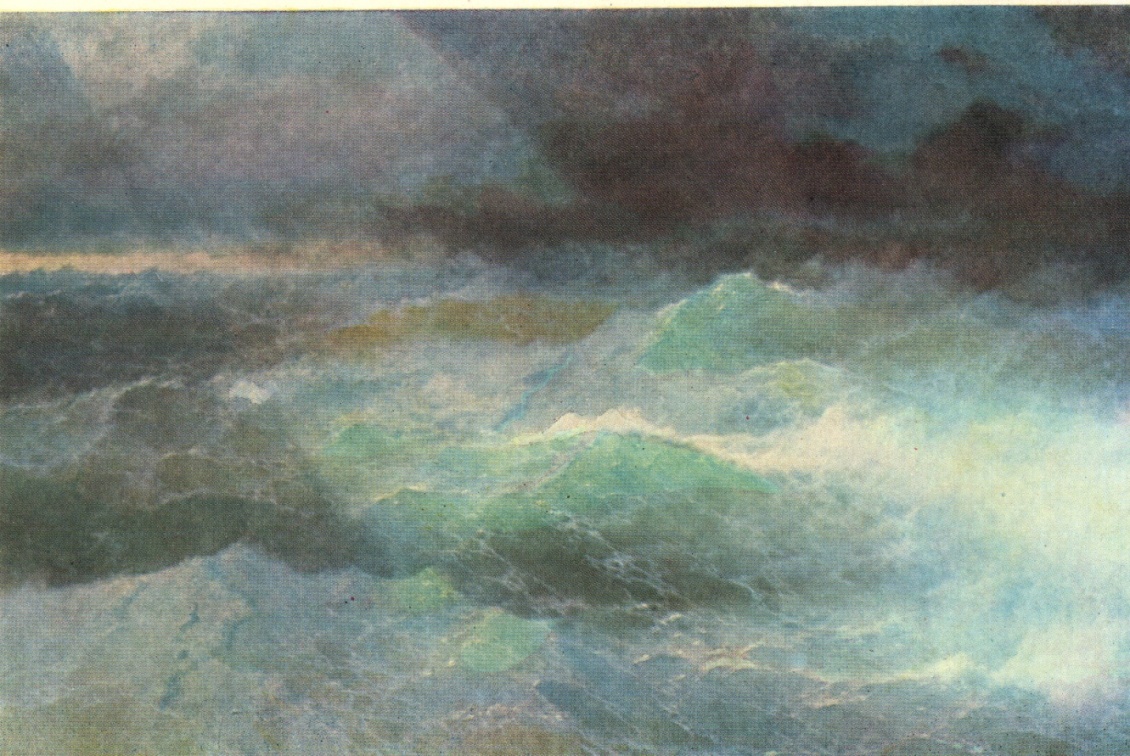 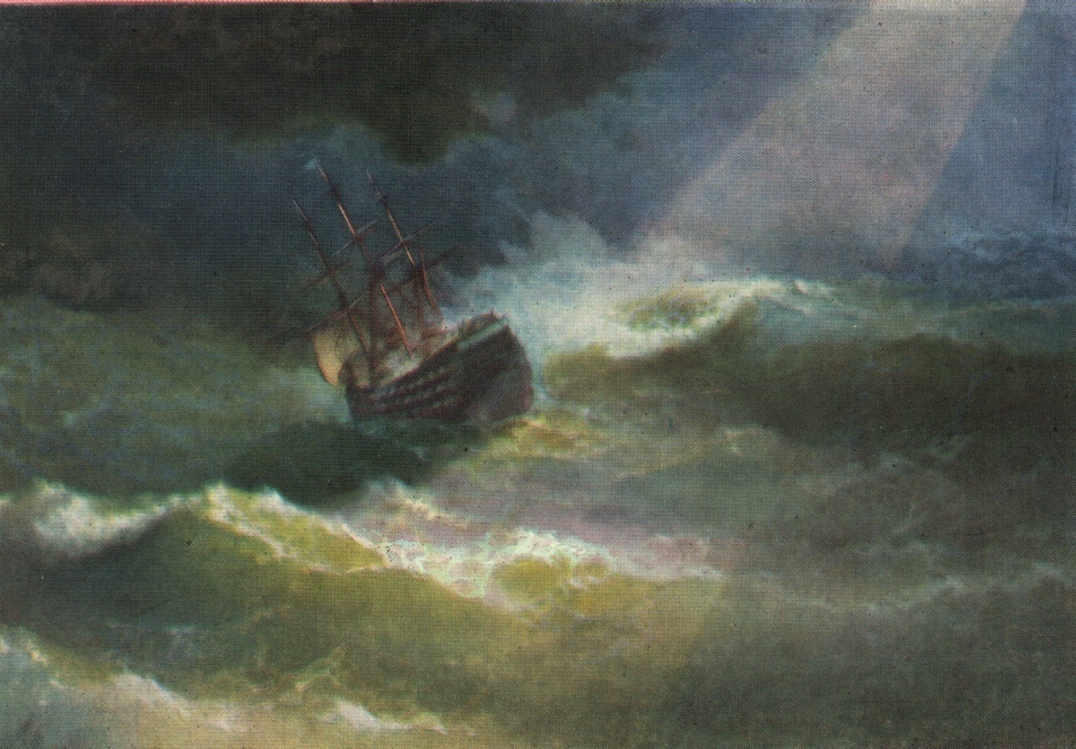 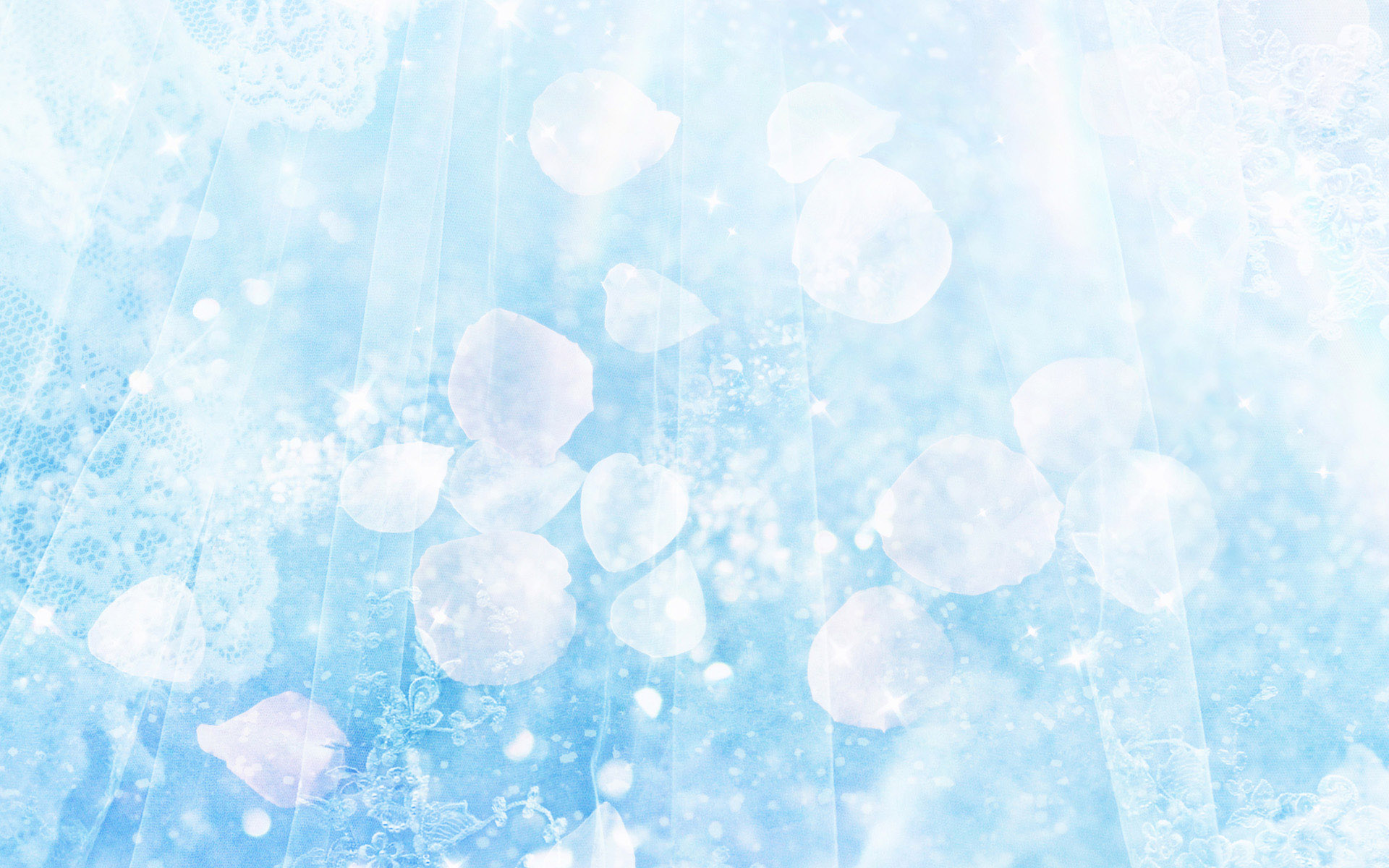 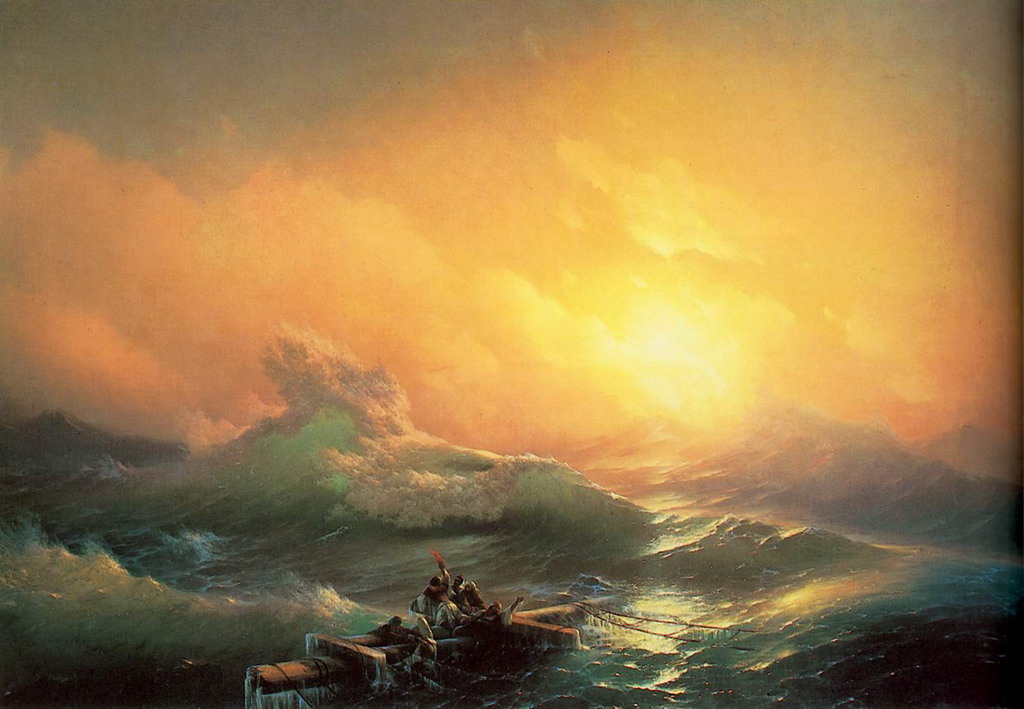 Нет ничего в мире мягче и слабее воды, и нет ничего, что превосходило бы воду в её разрушительном действии…
						Лао-Цзы
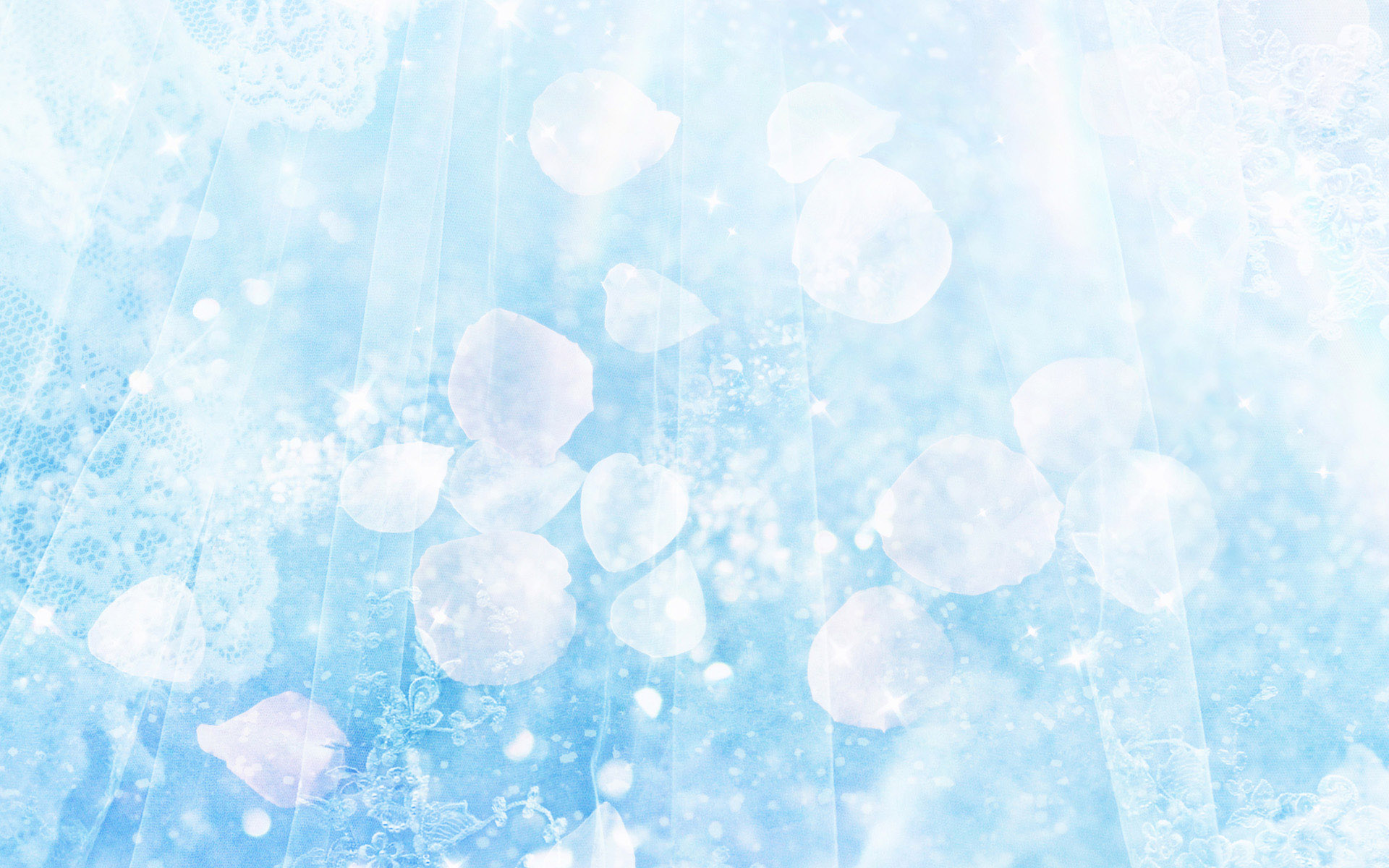 Разговоры с
Матерью – Землей
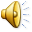 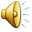 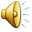 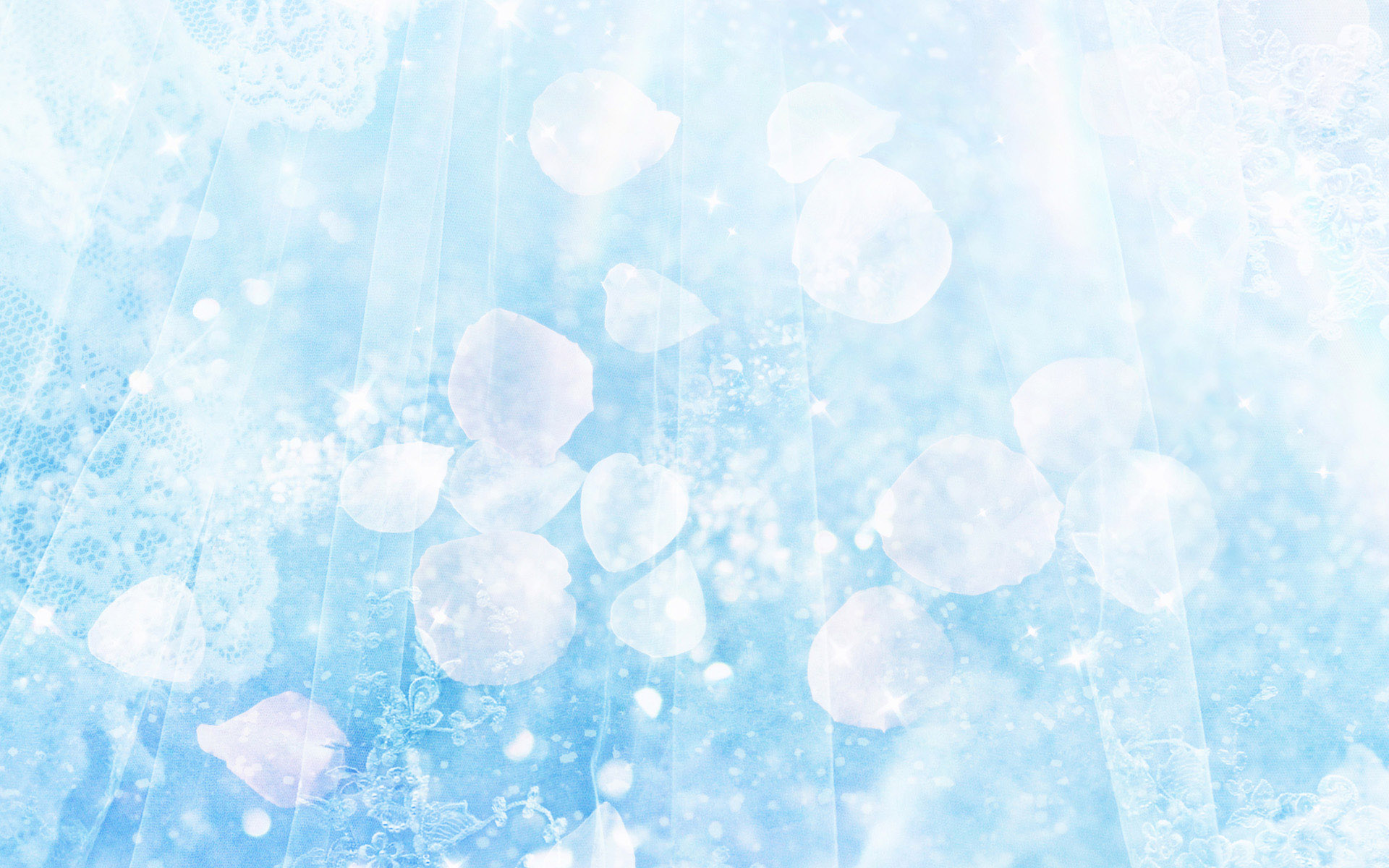 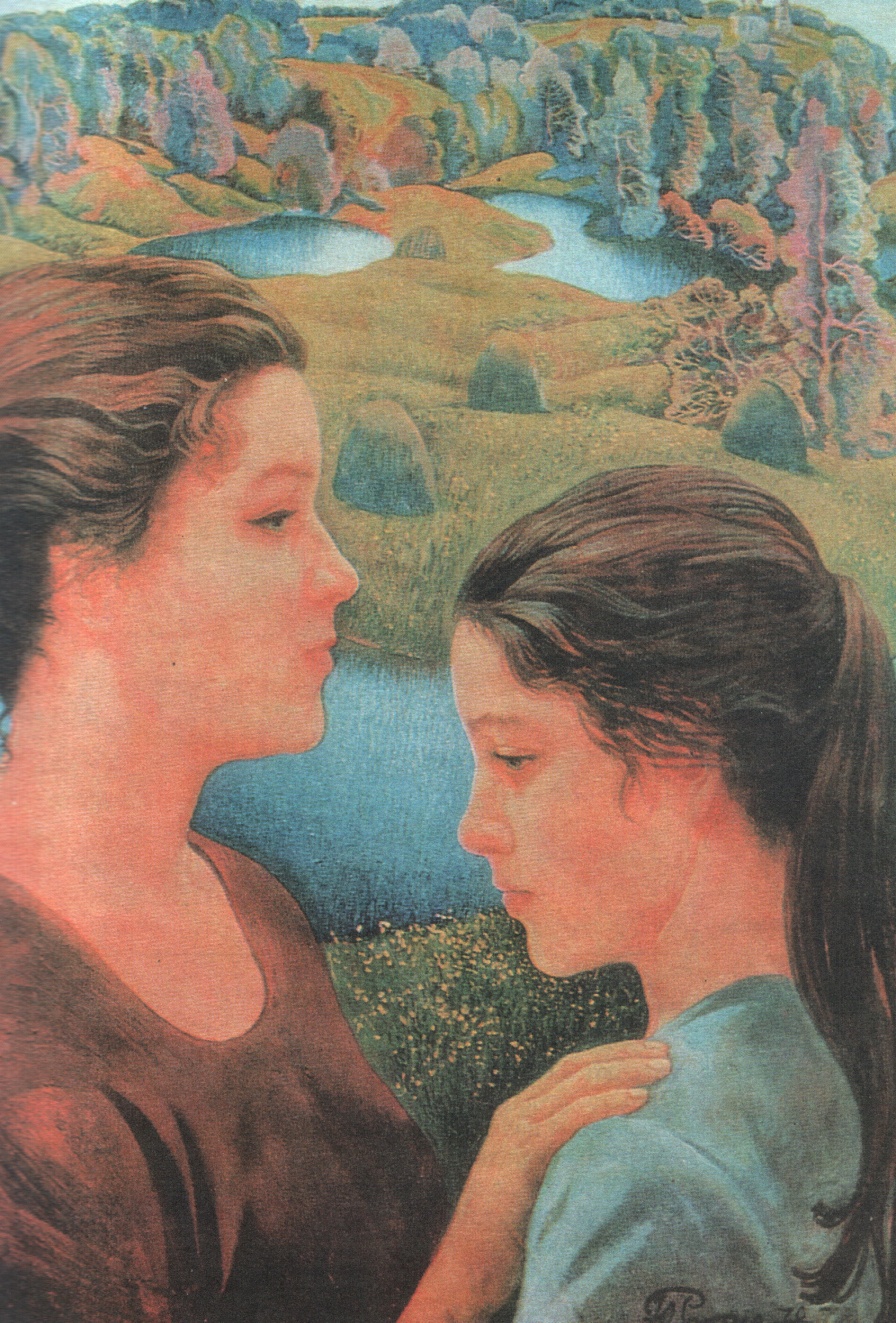 Теперь я знаю, зачем я здесь. Не для того, чтобы взглянуть на Луну, но с тем, чтобы оглянуться назад, на наш дом, на Землю.

	     А.Уорбен США
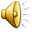 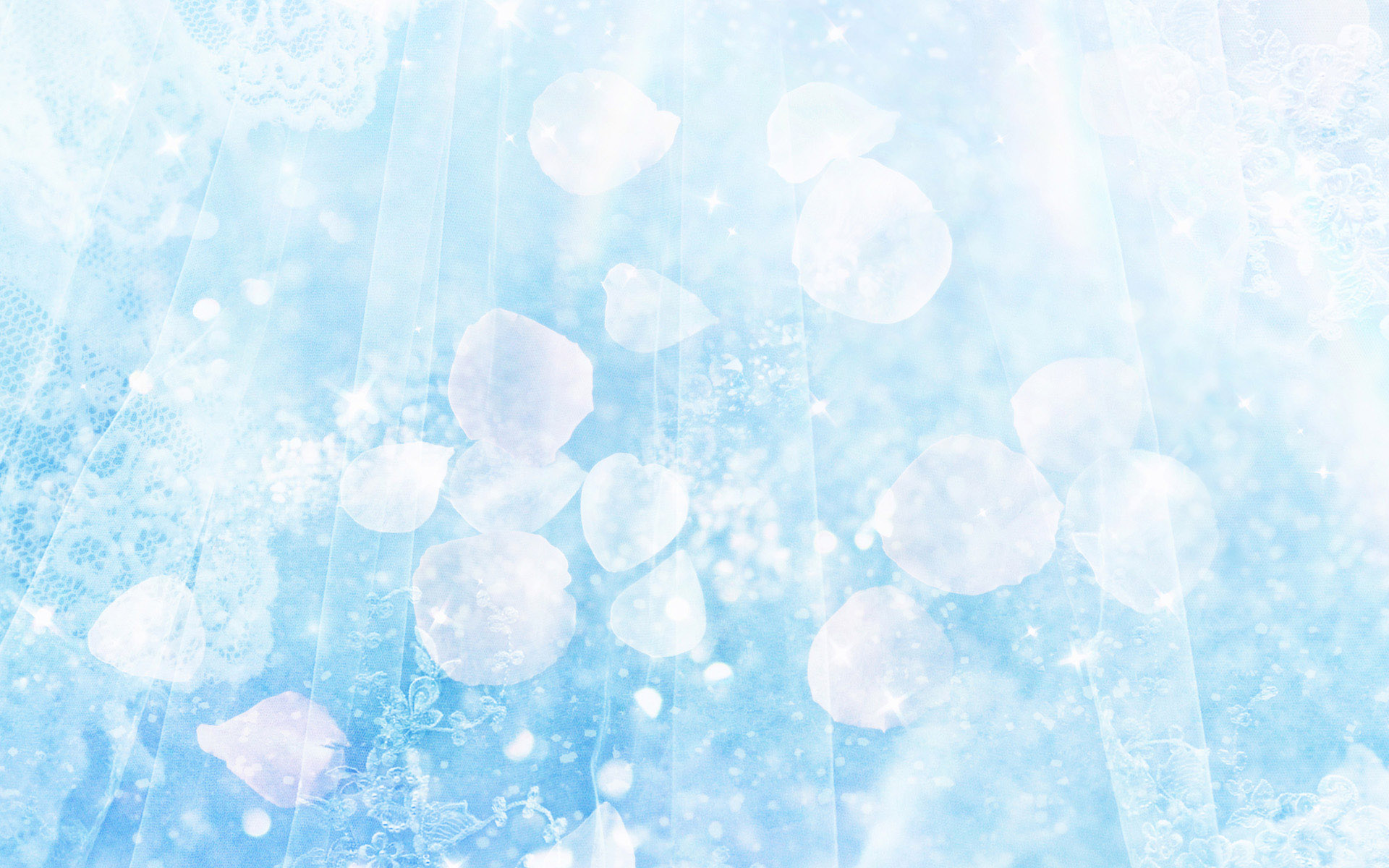 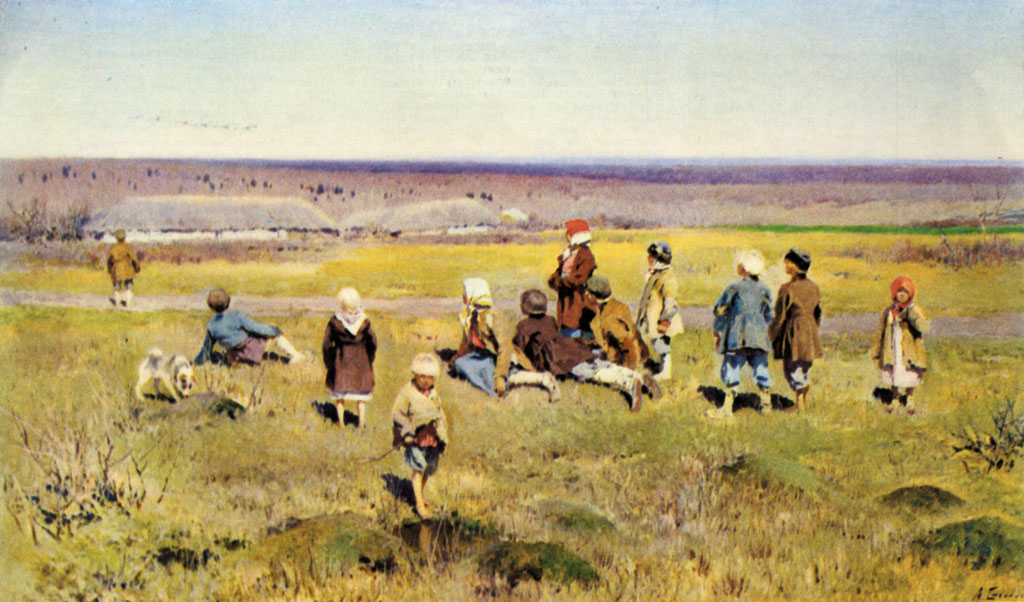 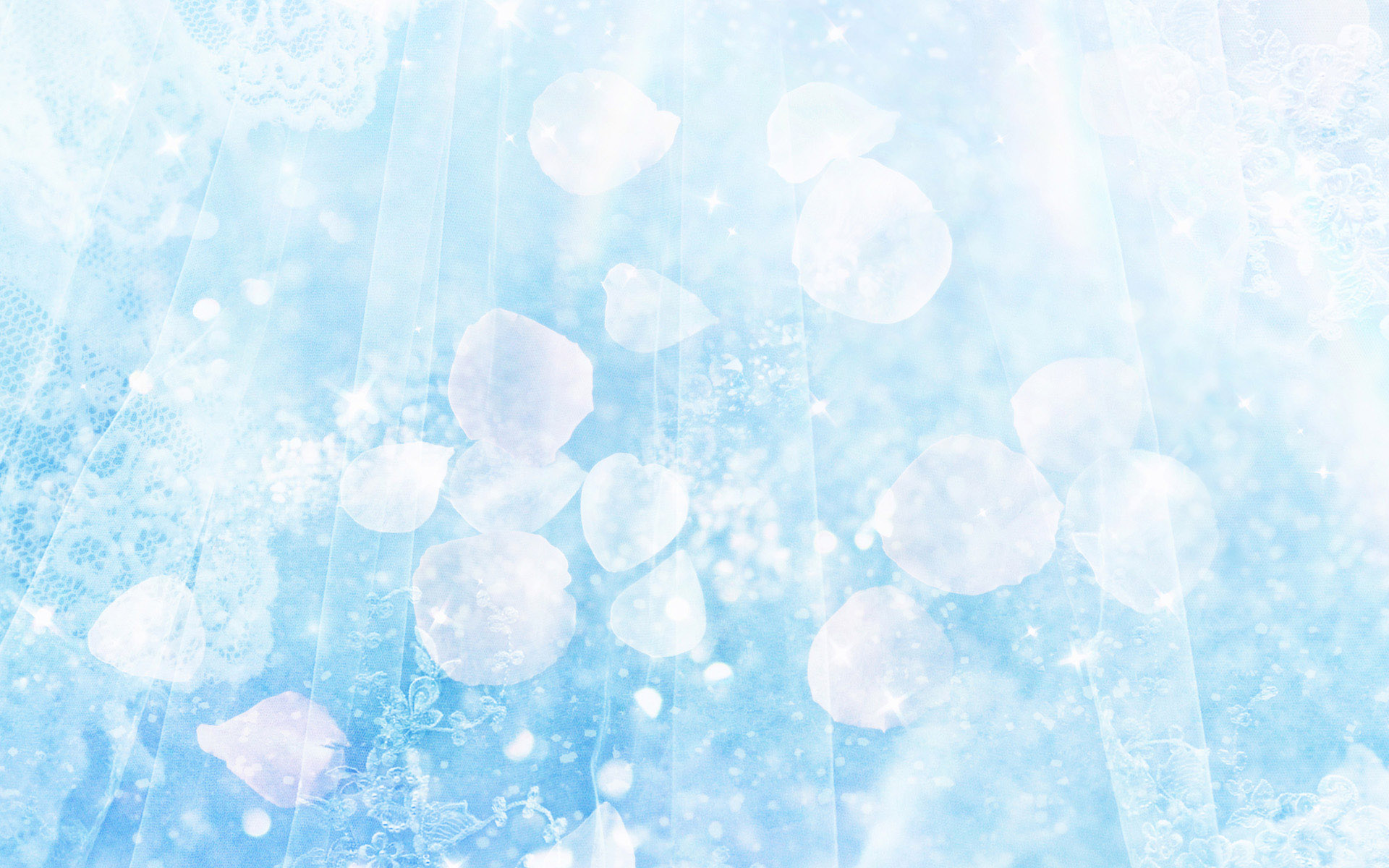 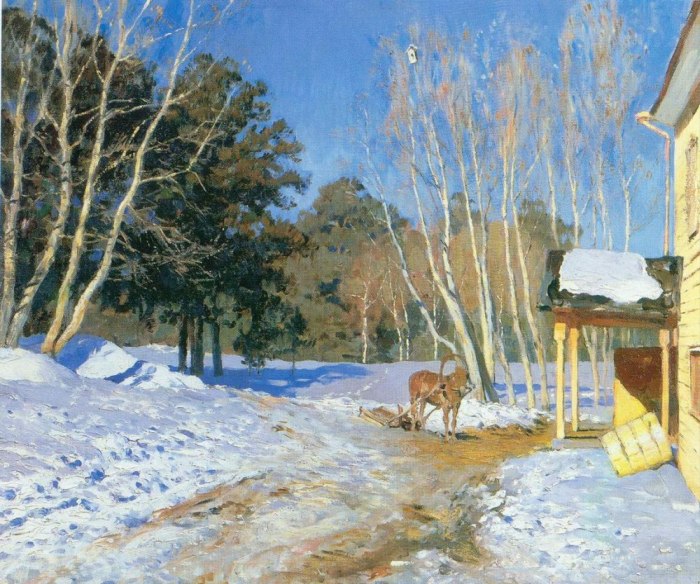 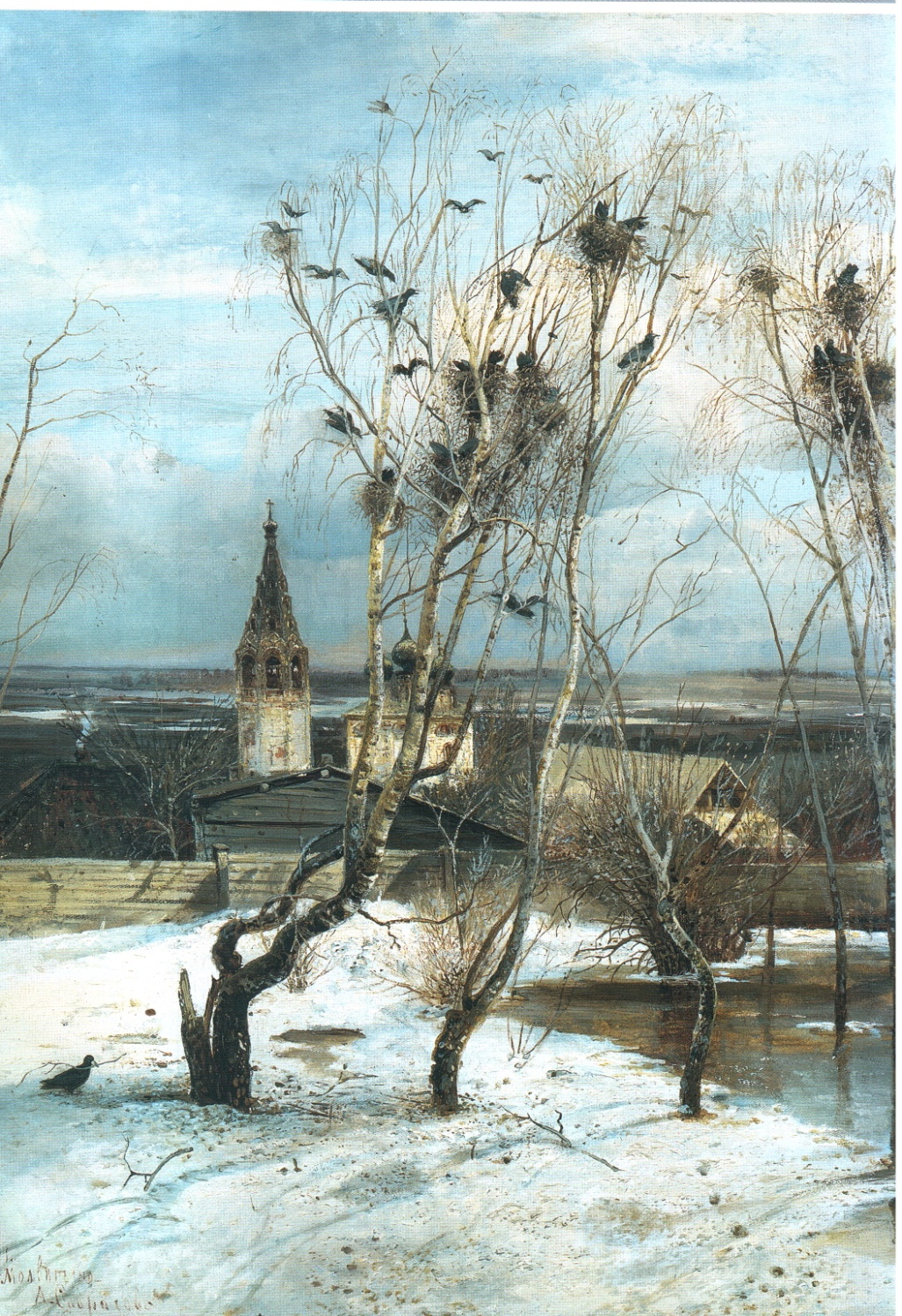 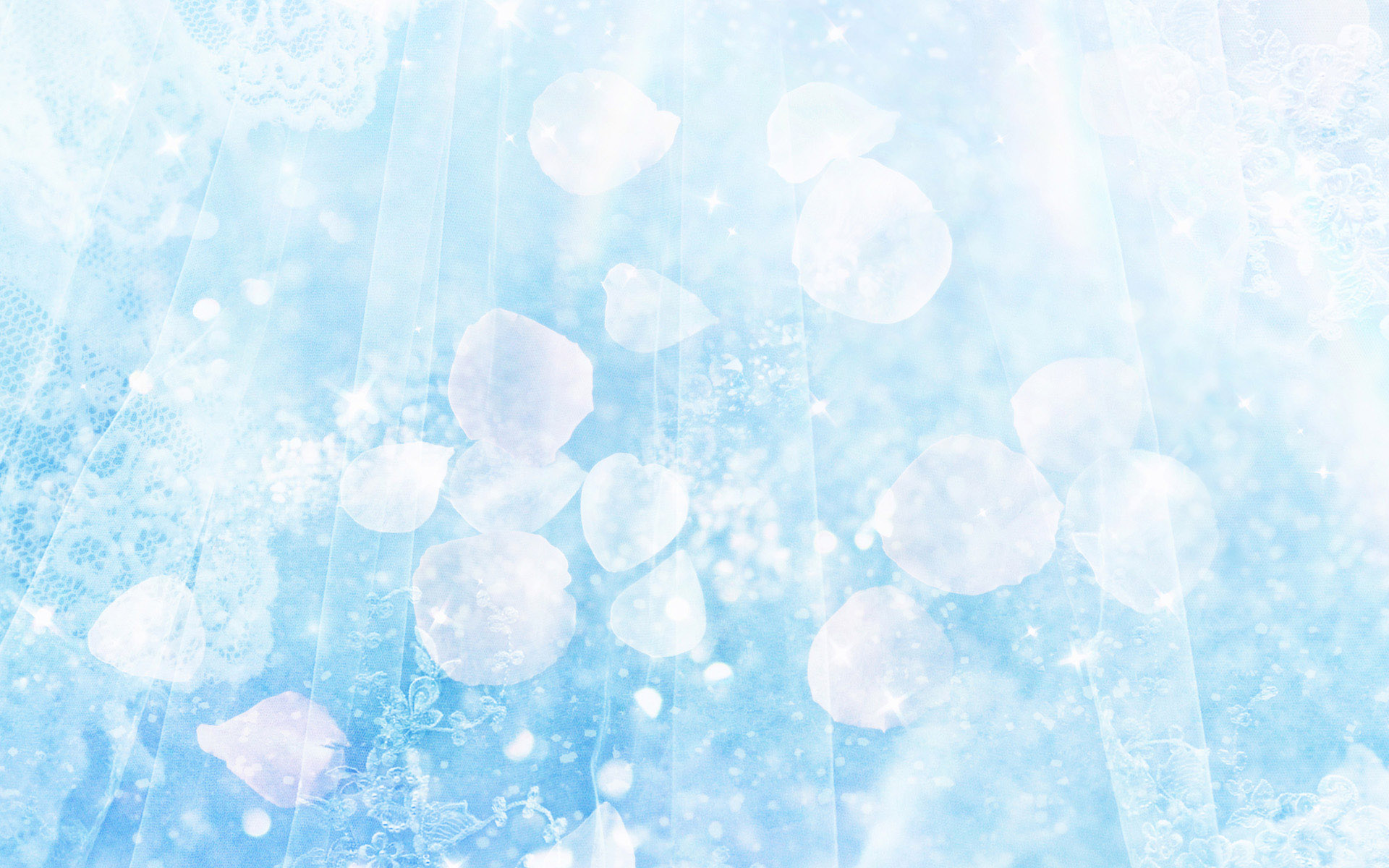 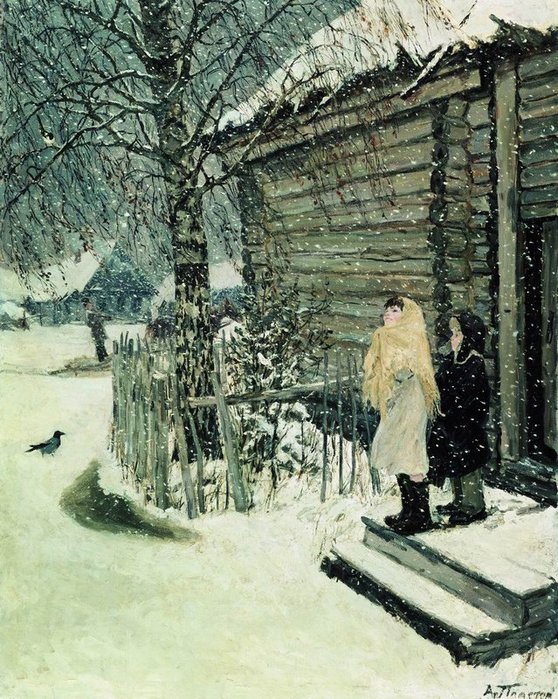 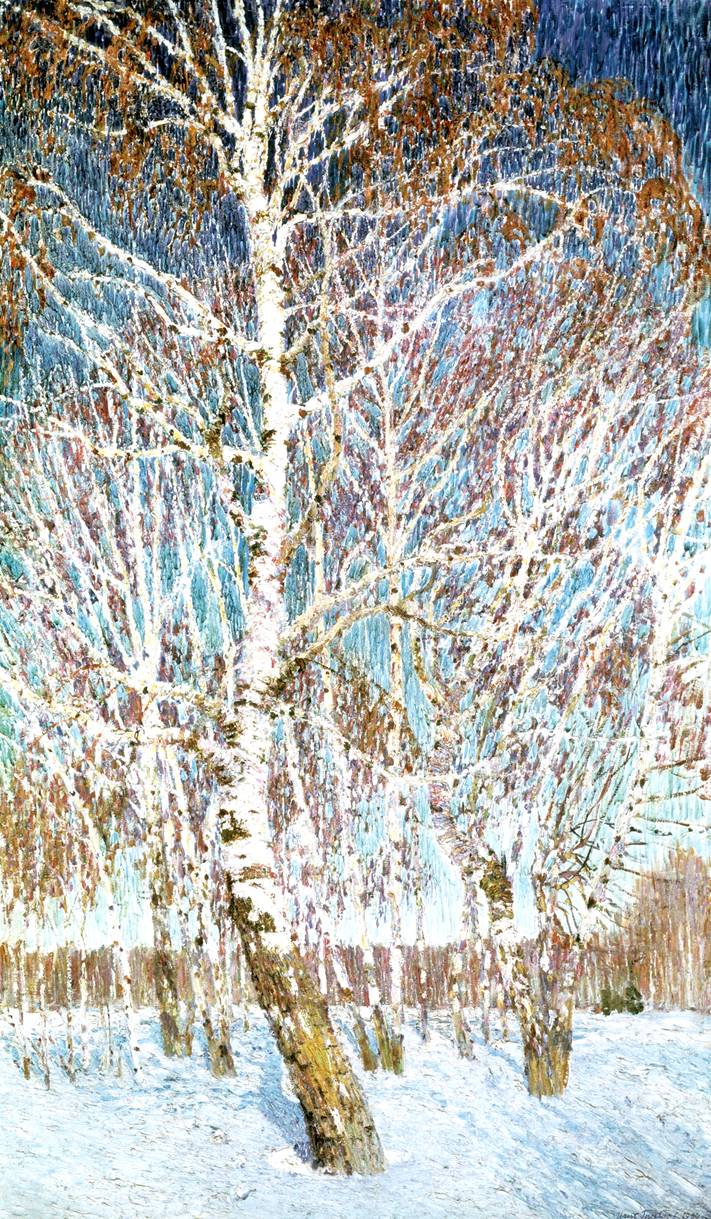 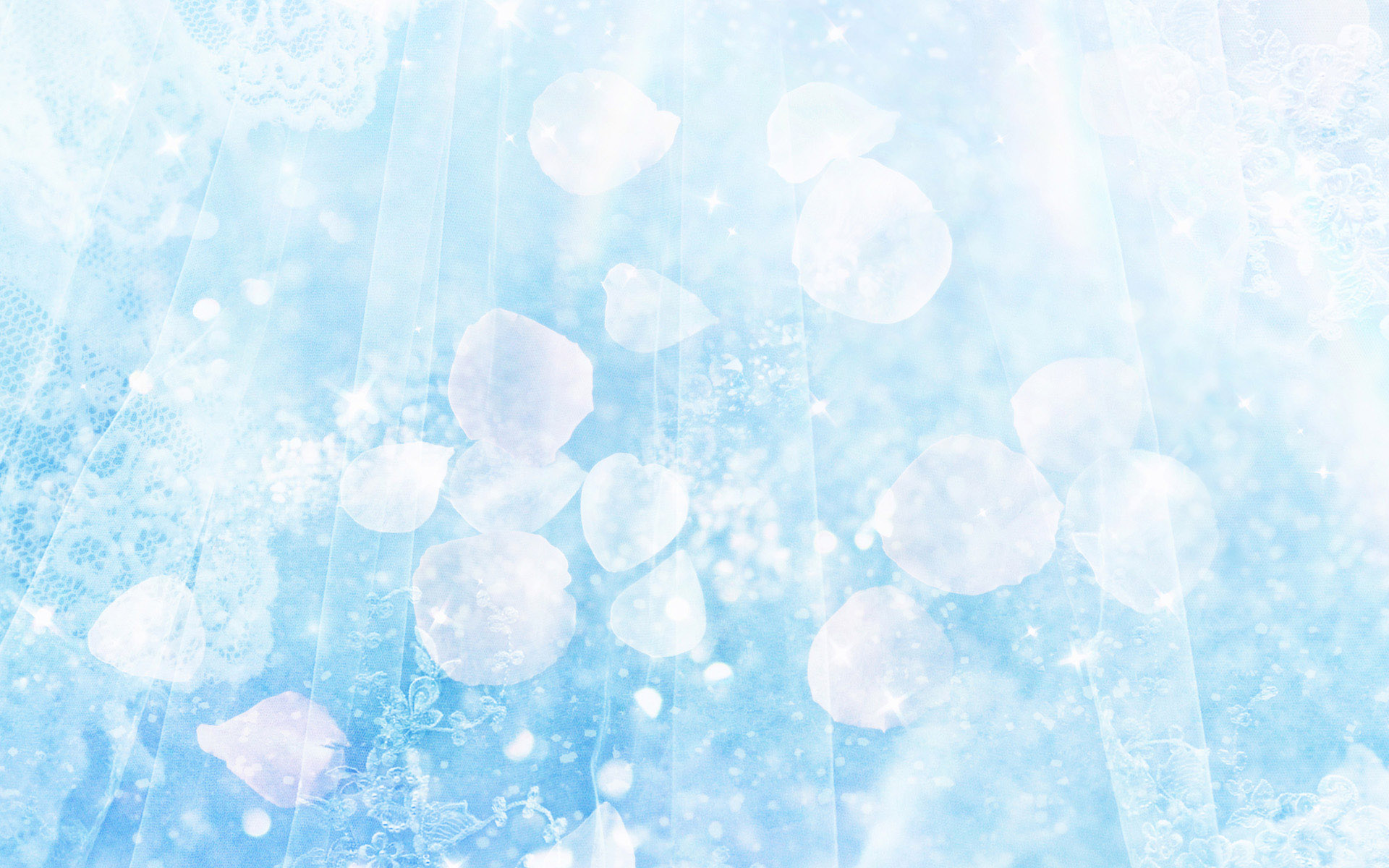 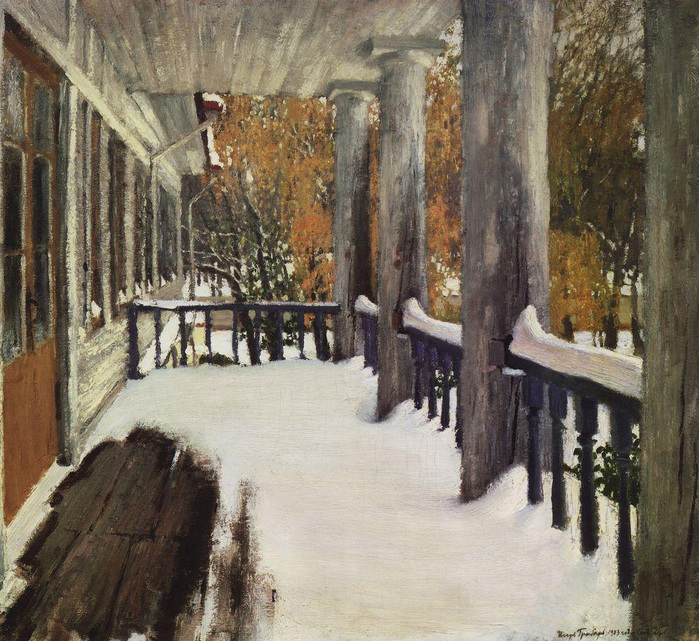 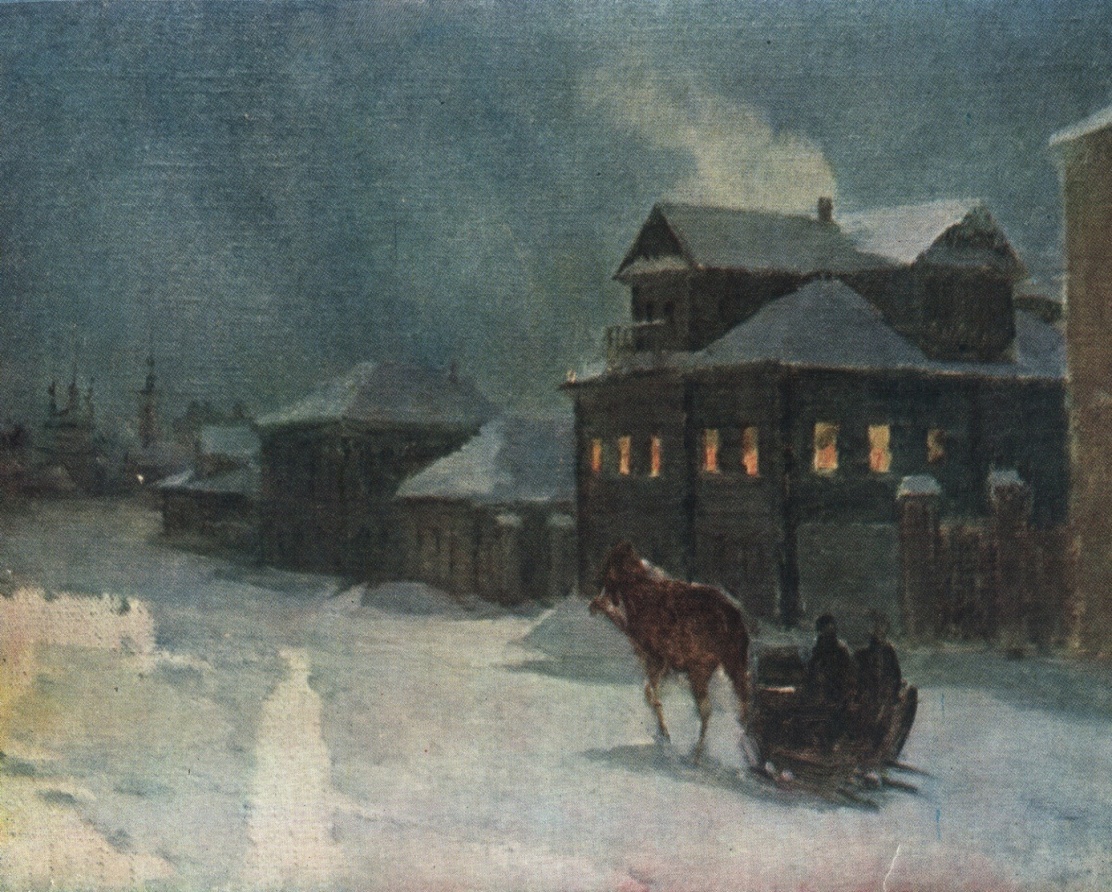 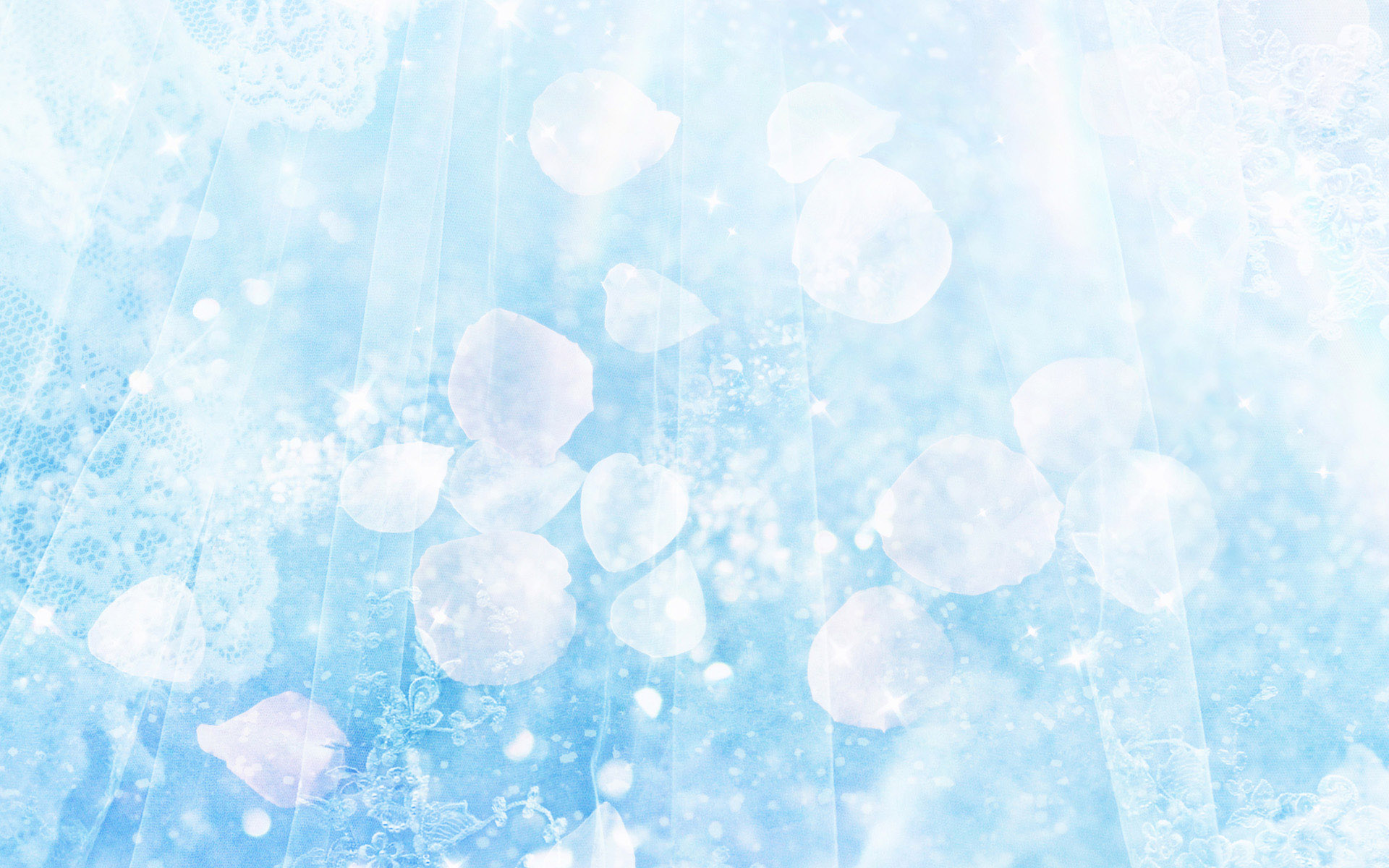 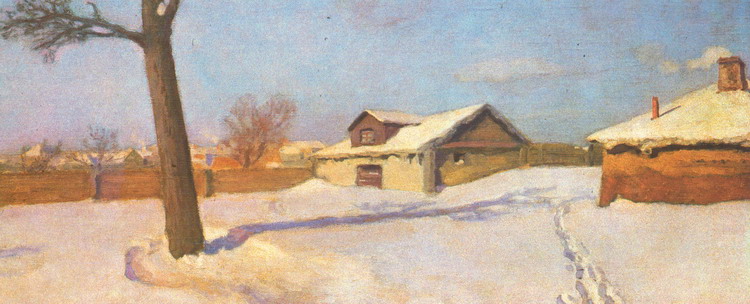 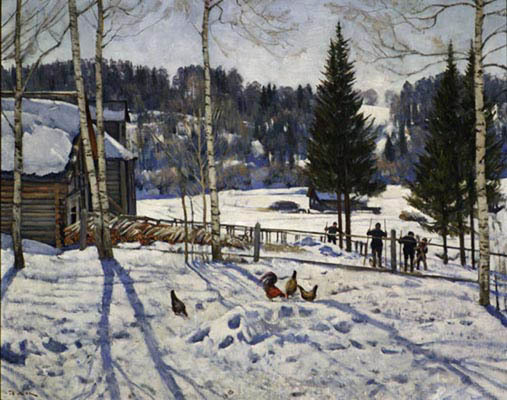 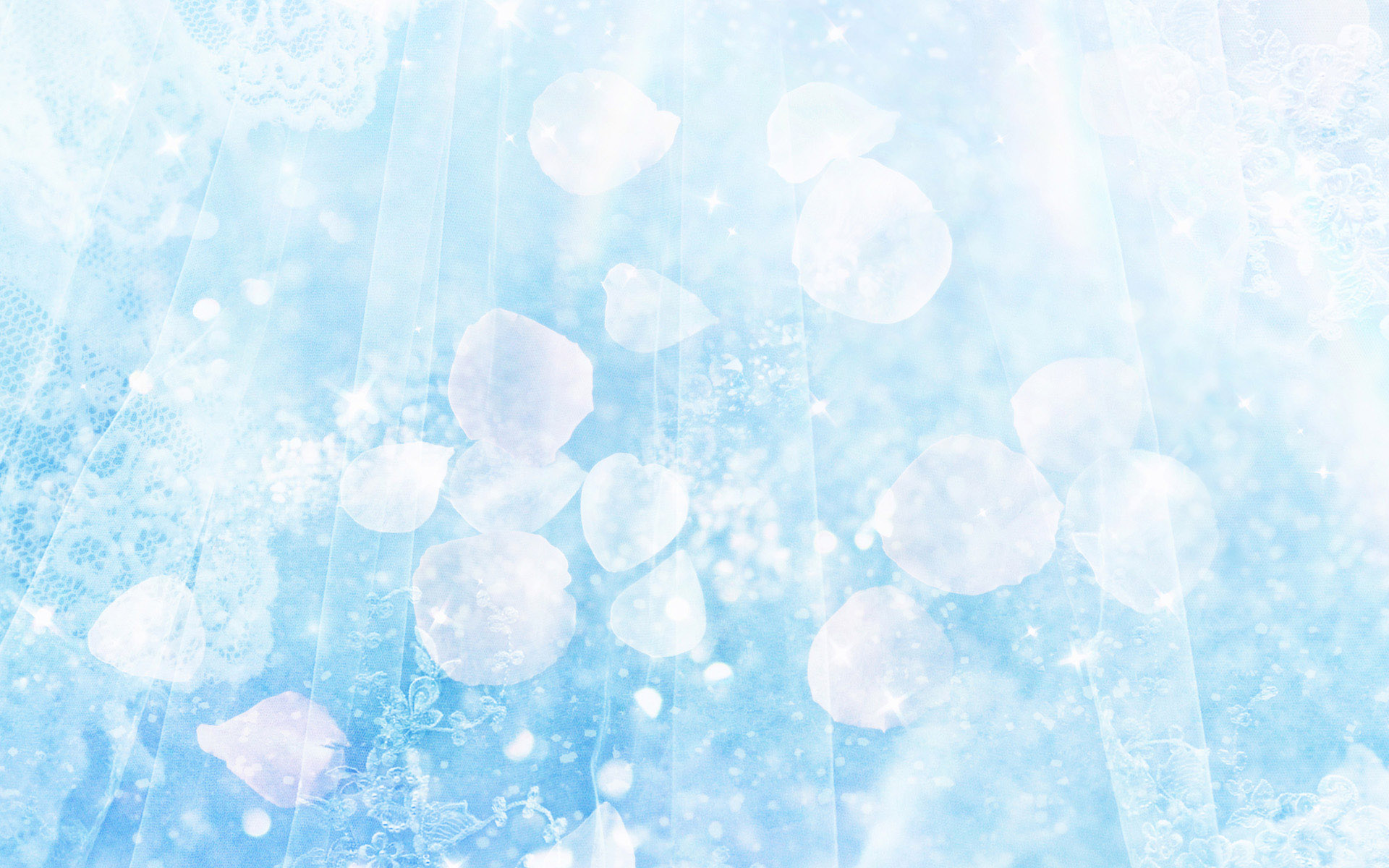 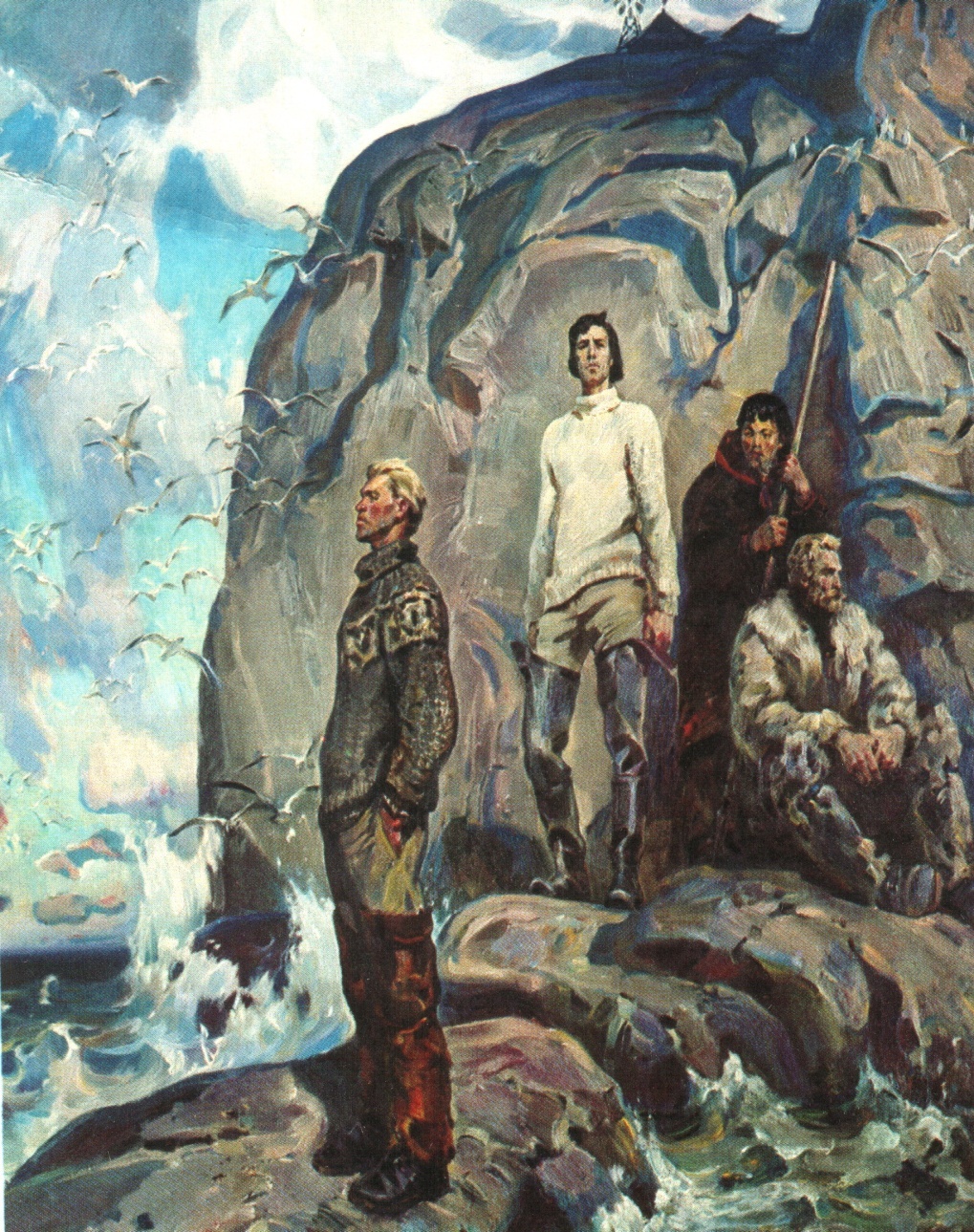 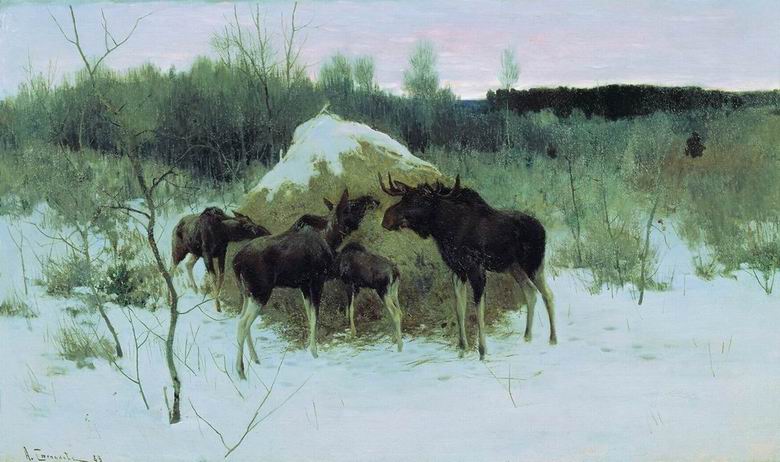 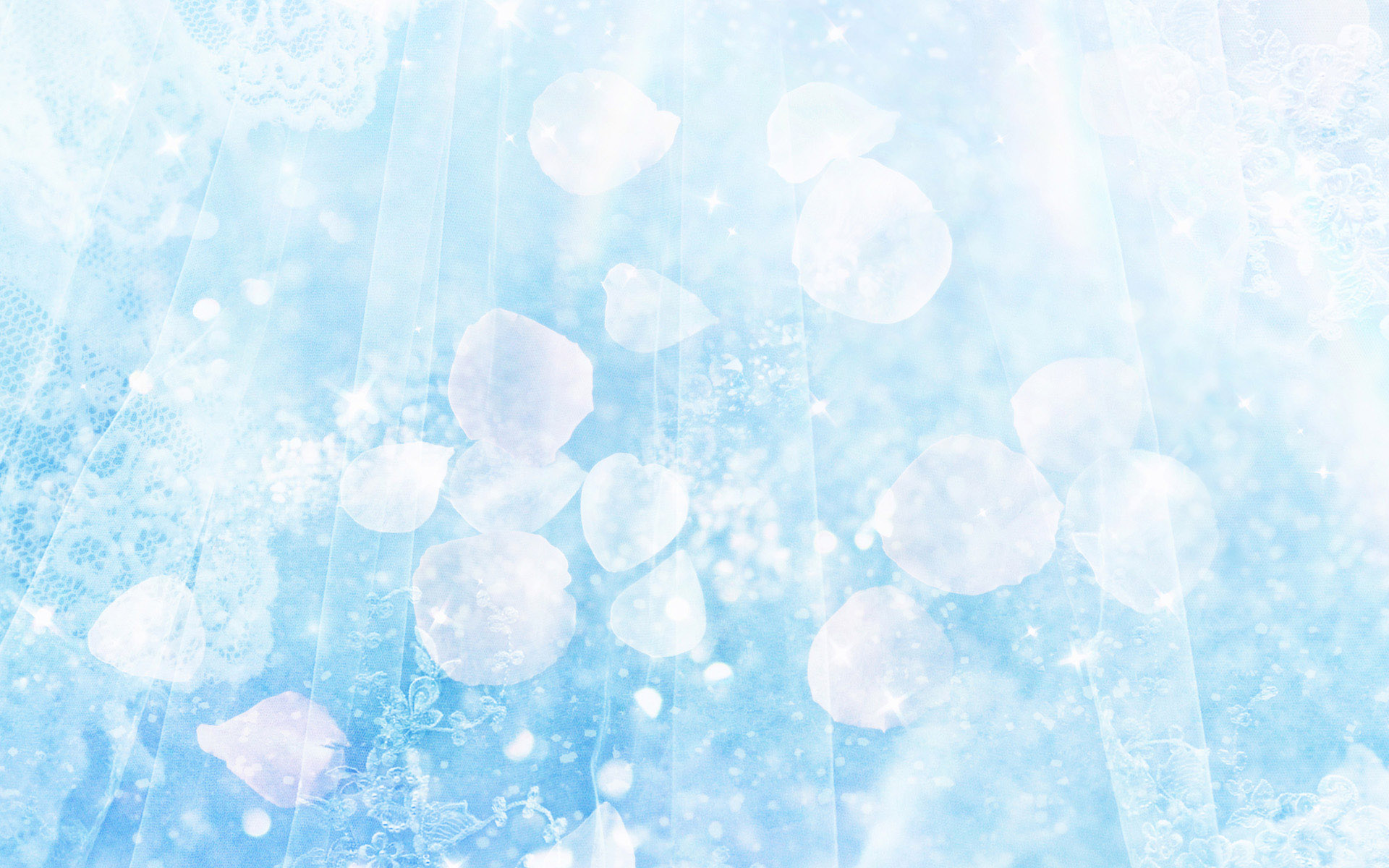 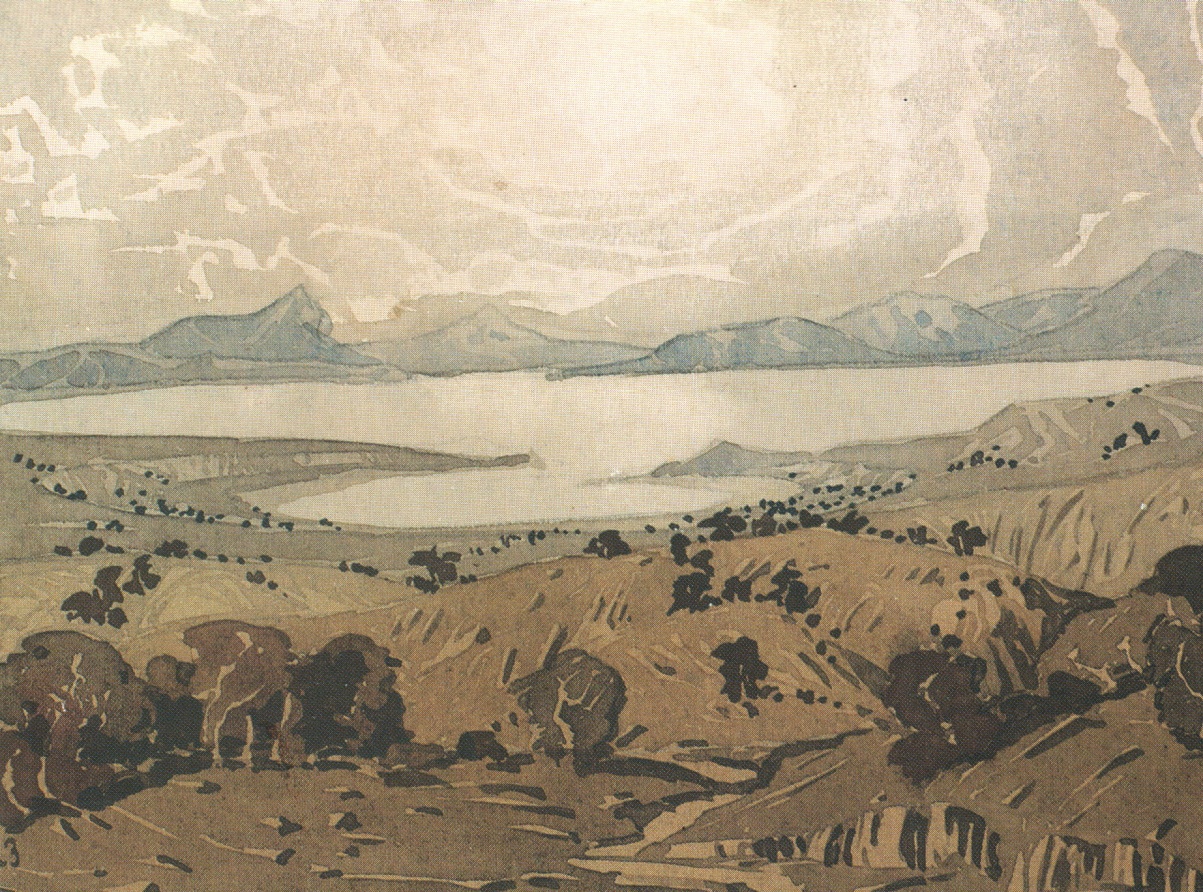 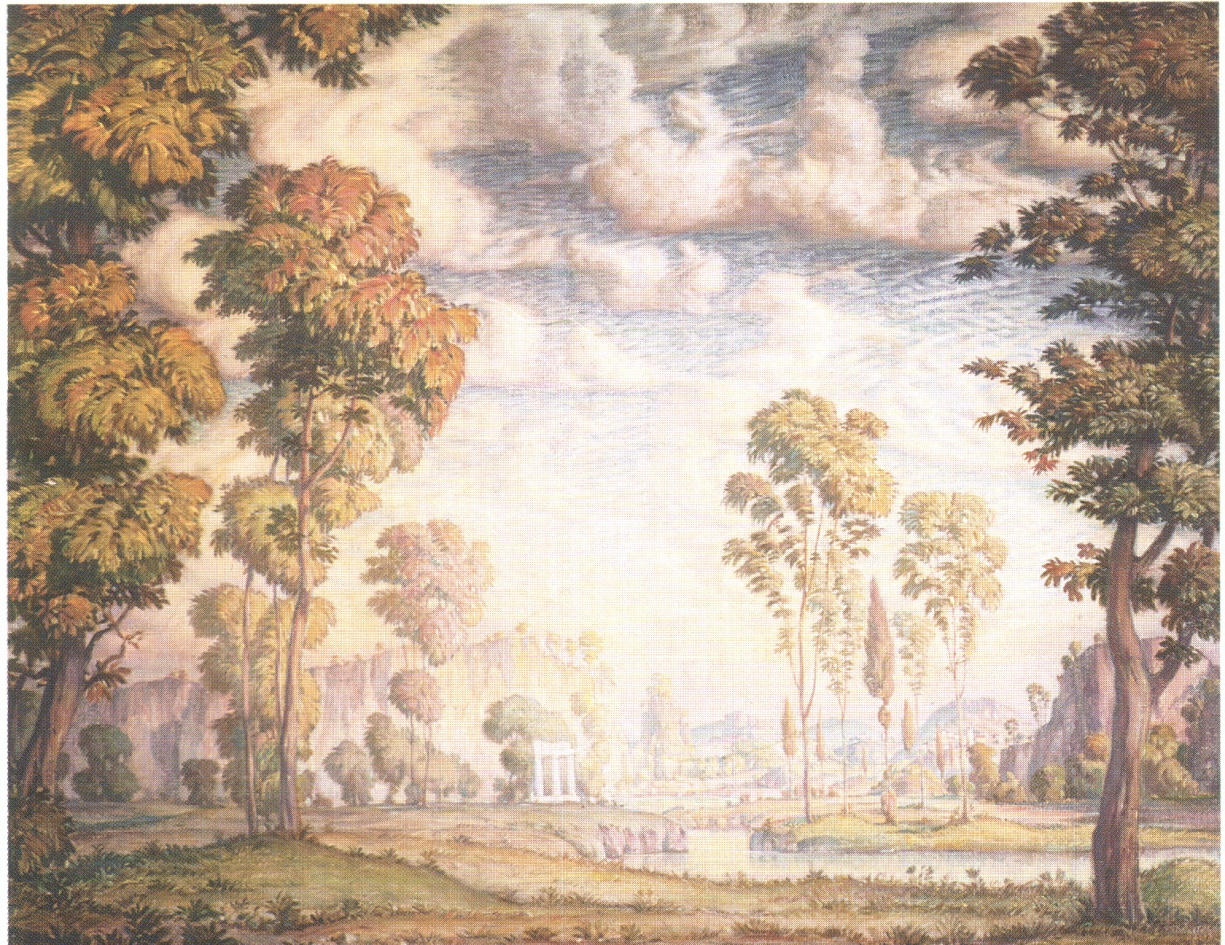 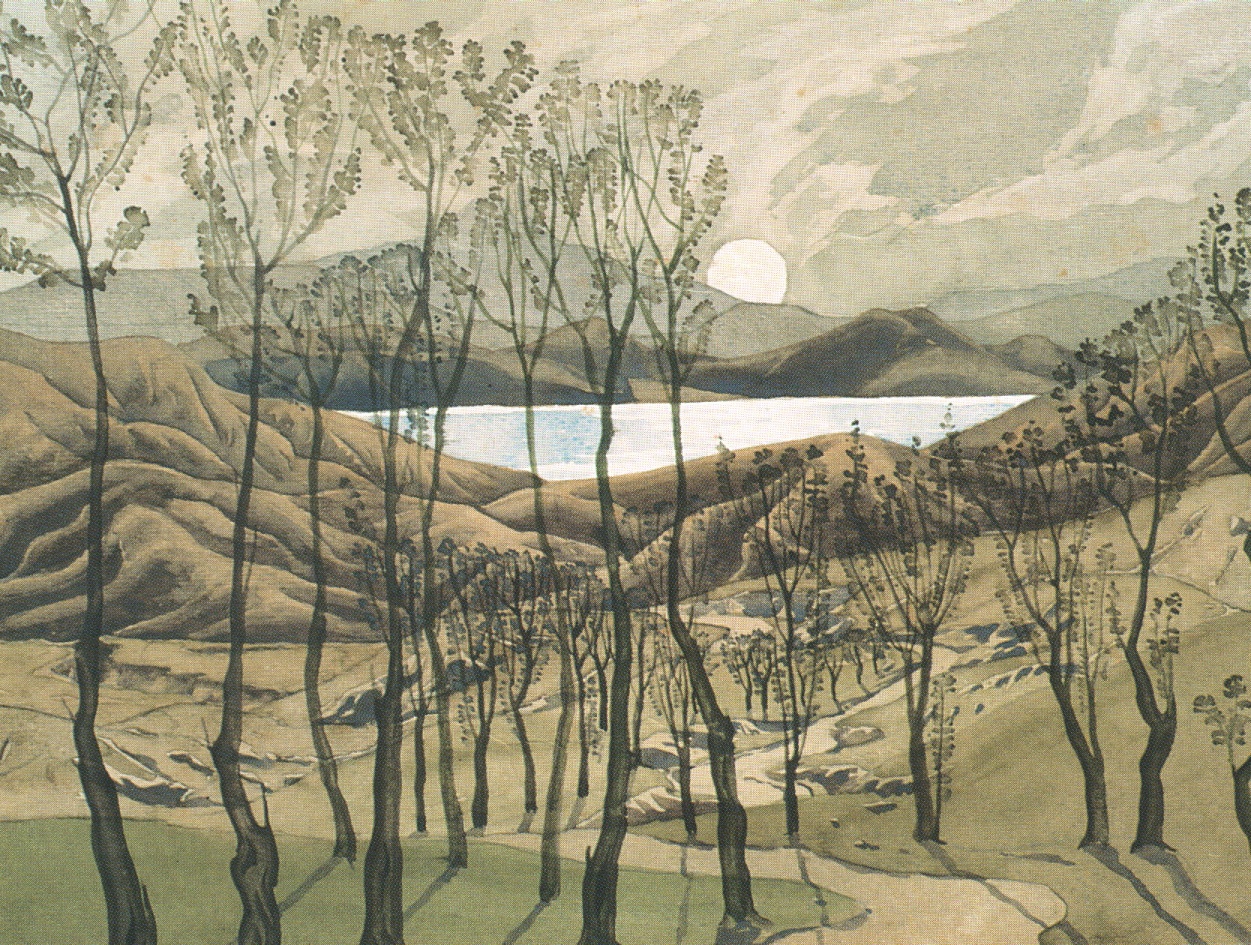 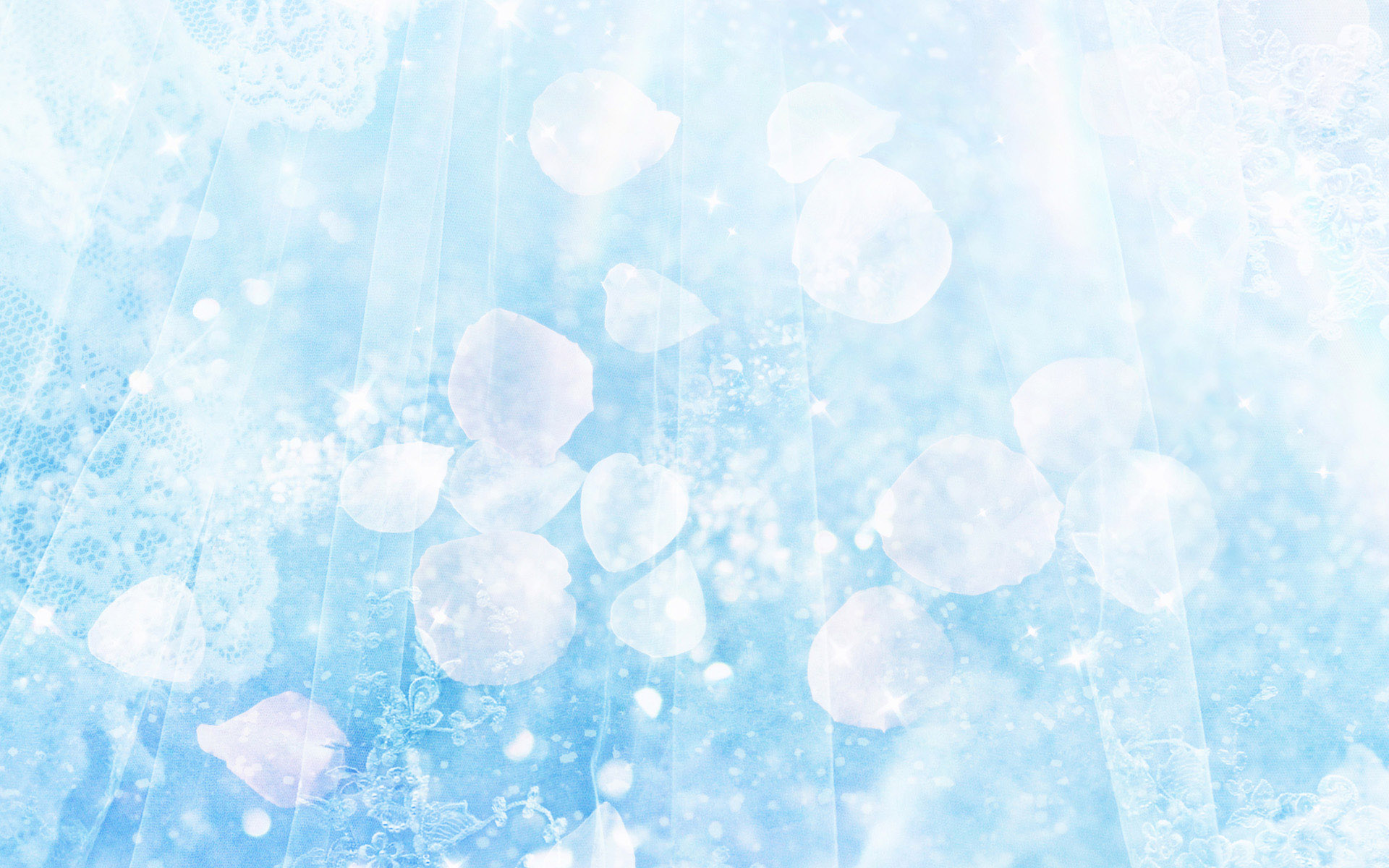 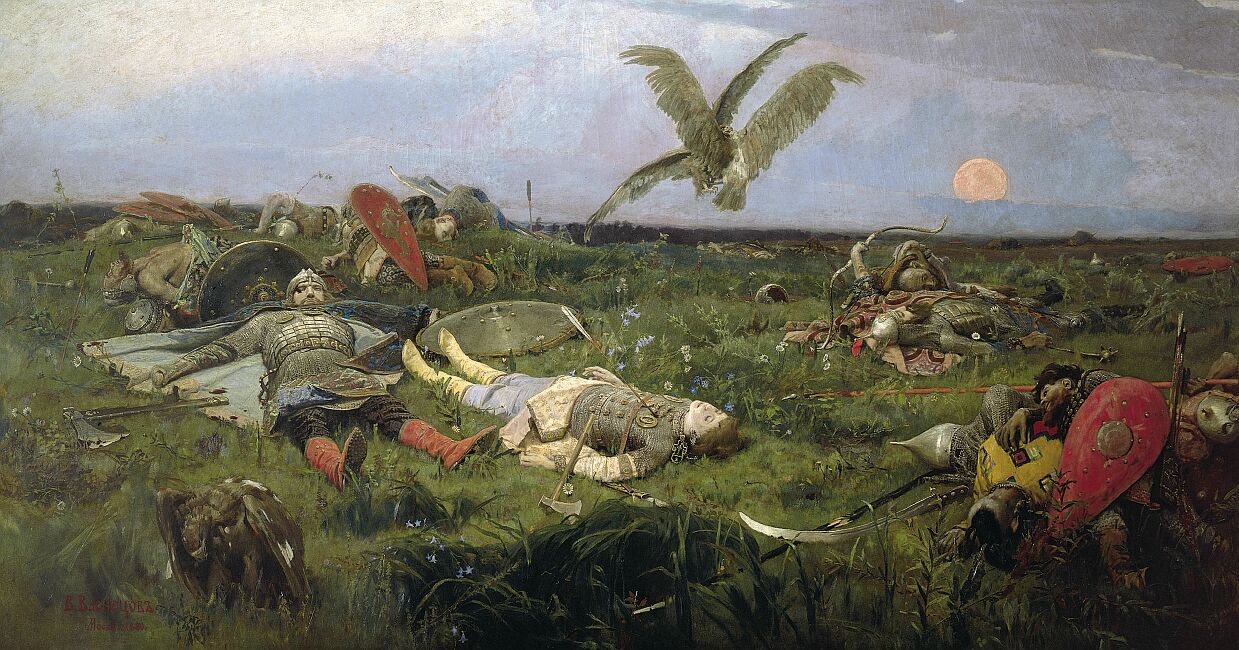 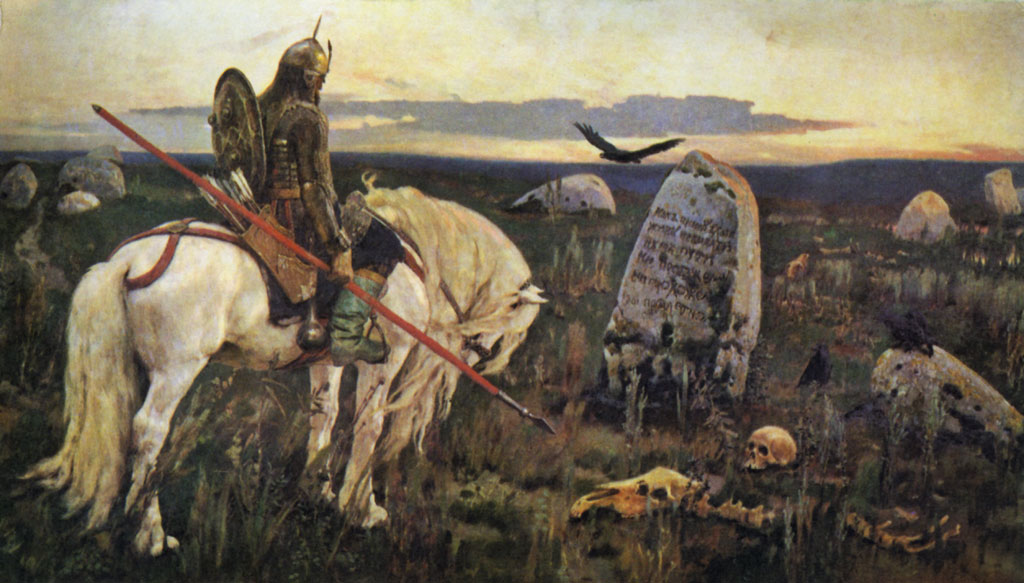 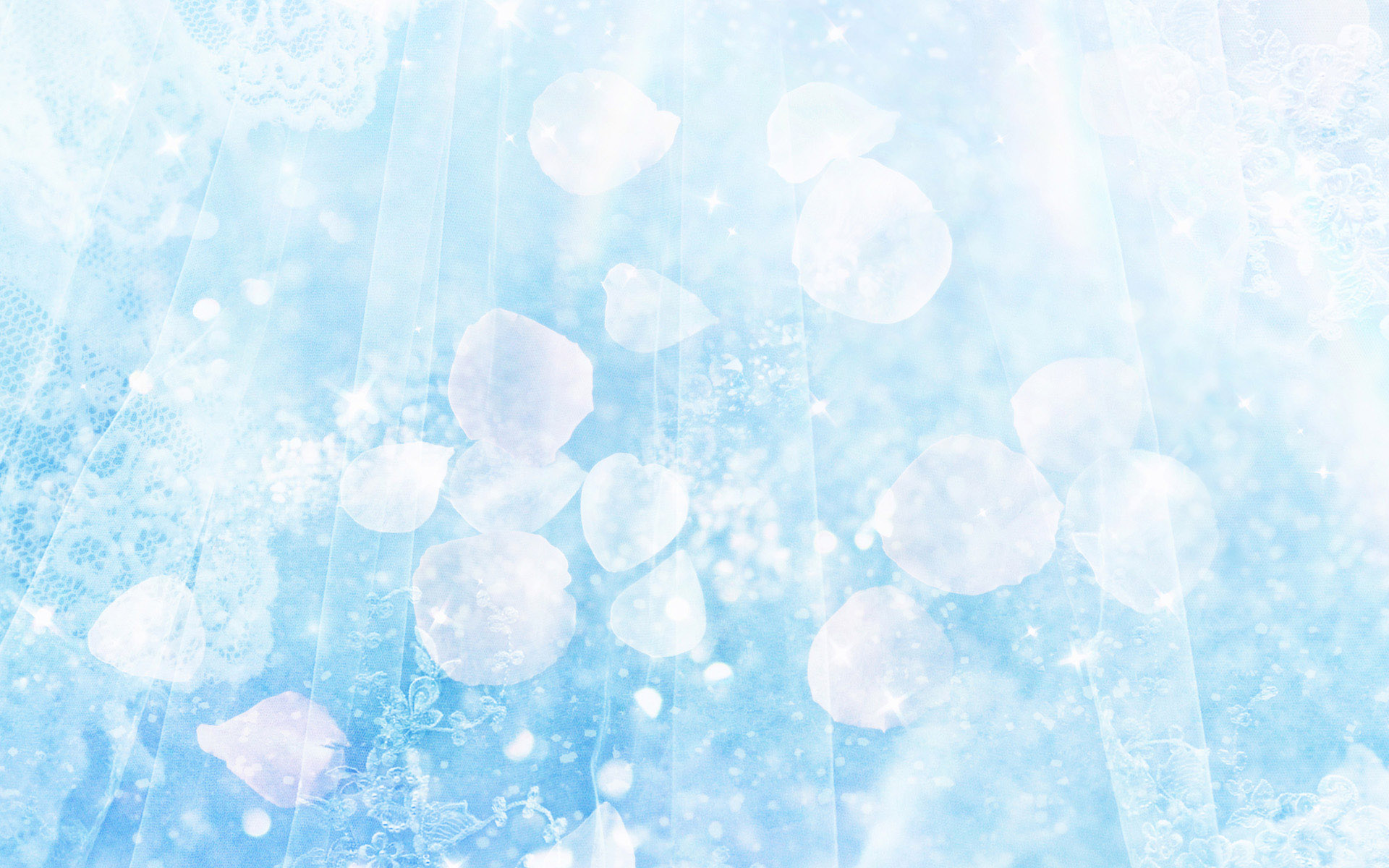 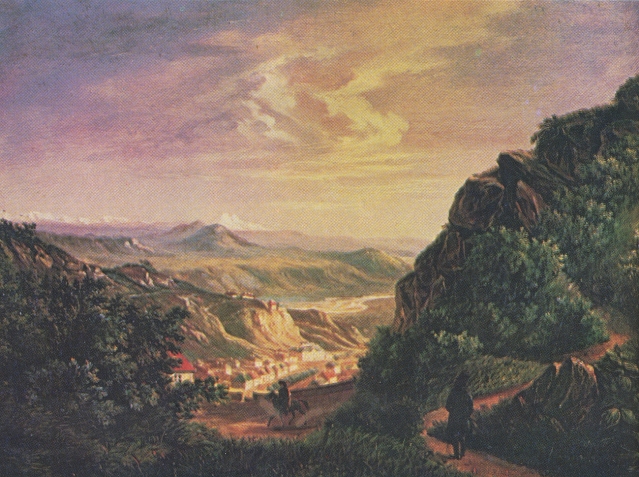 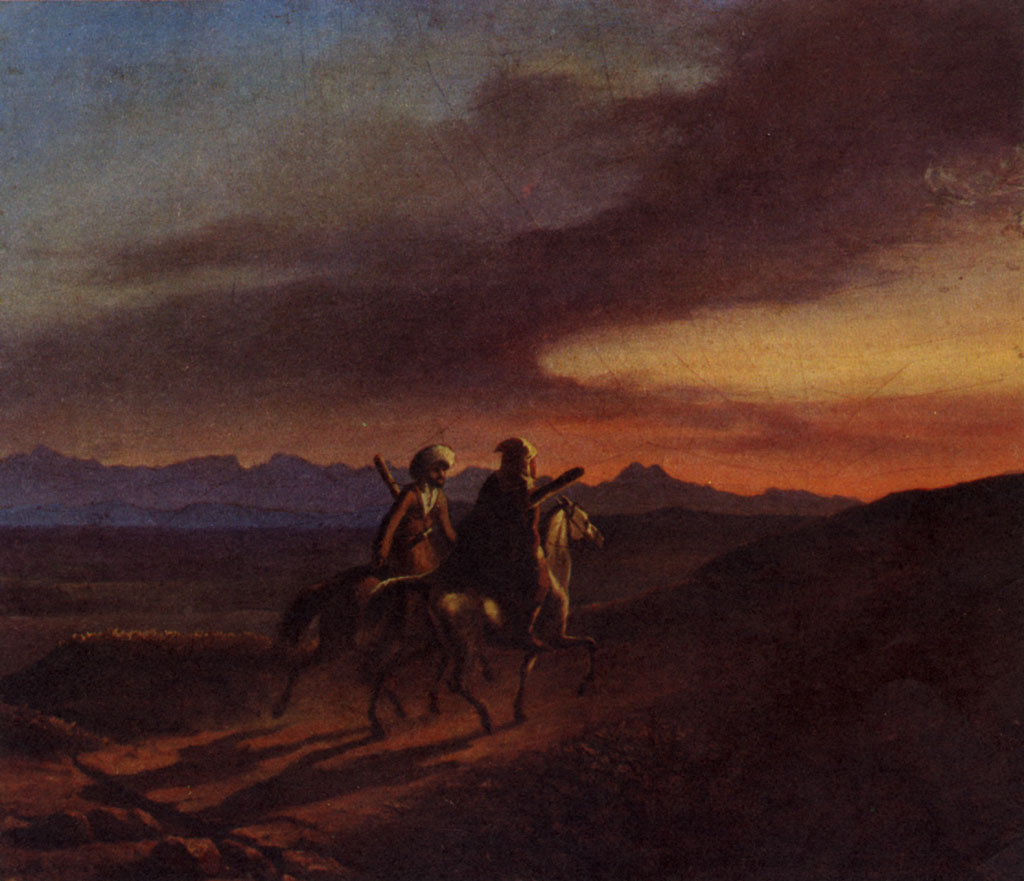 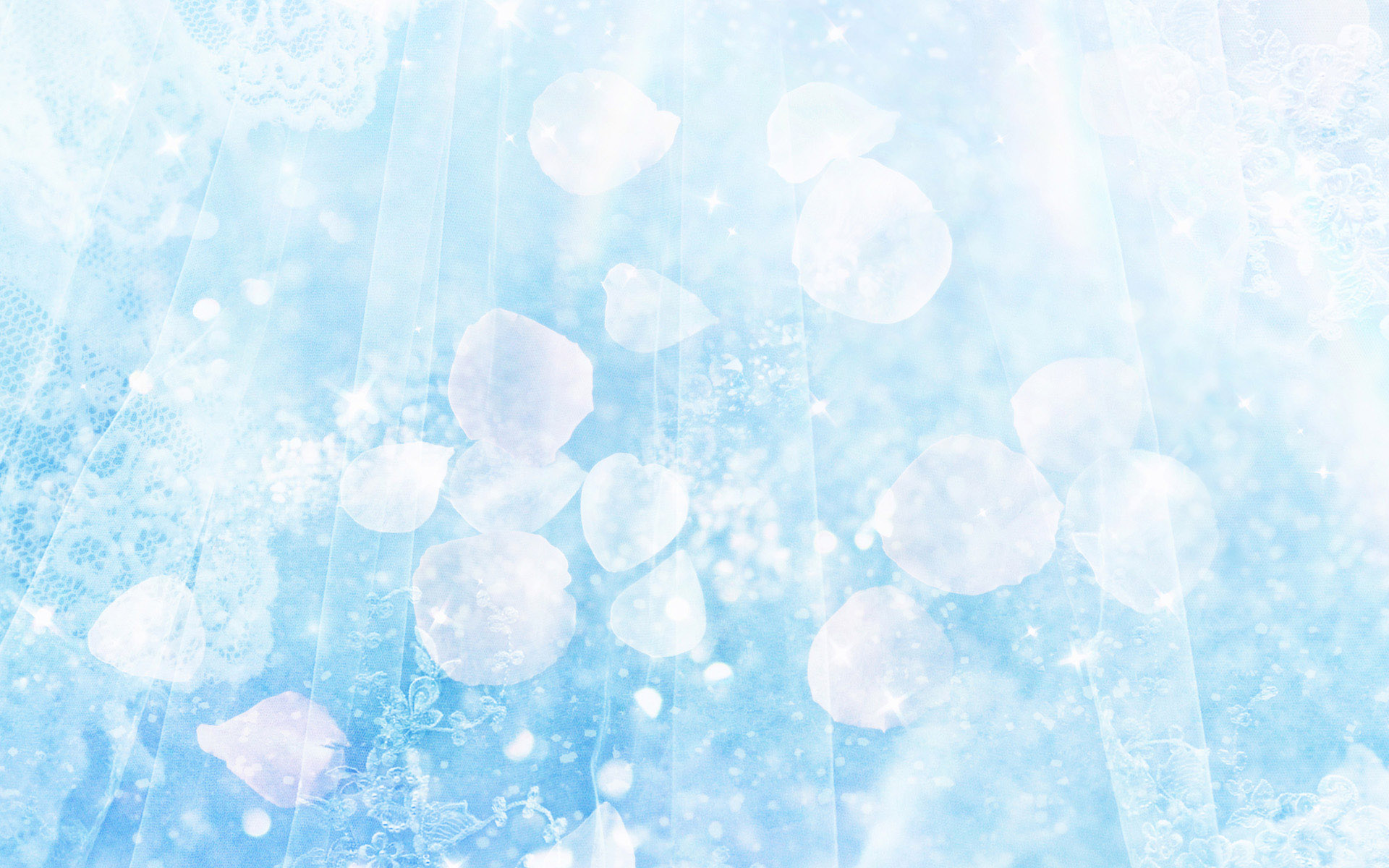 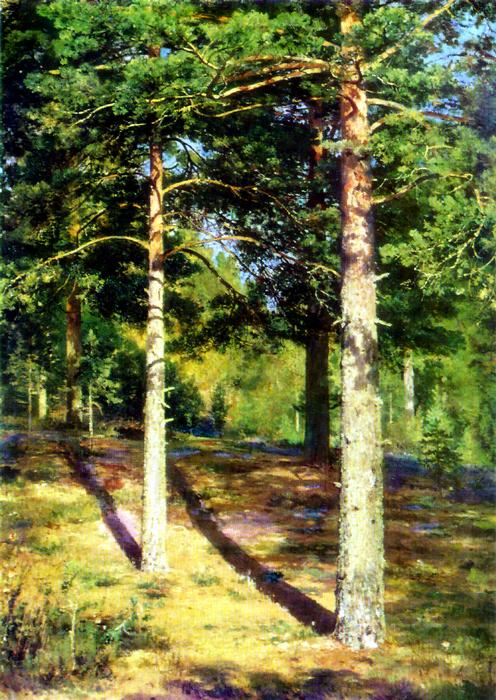 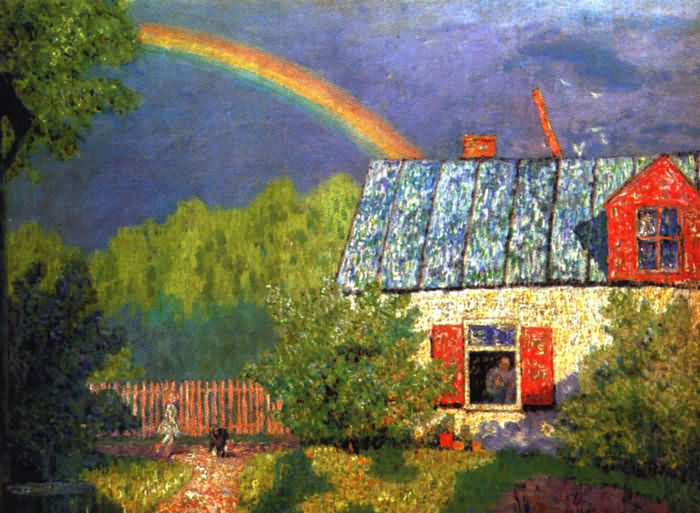 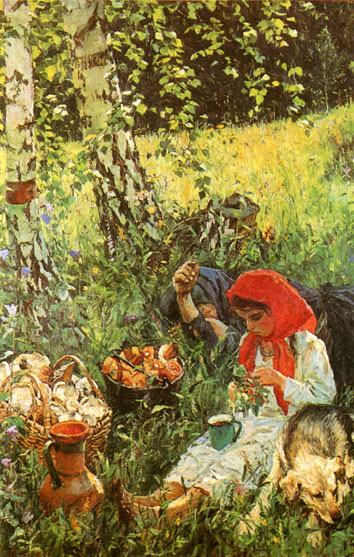 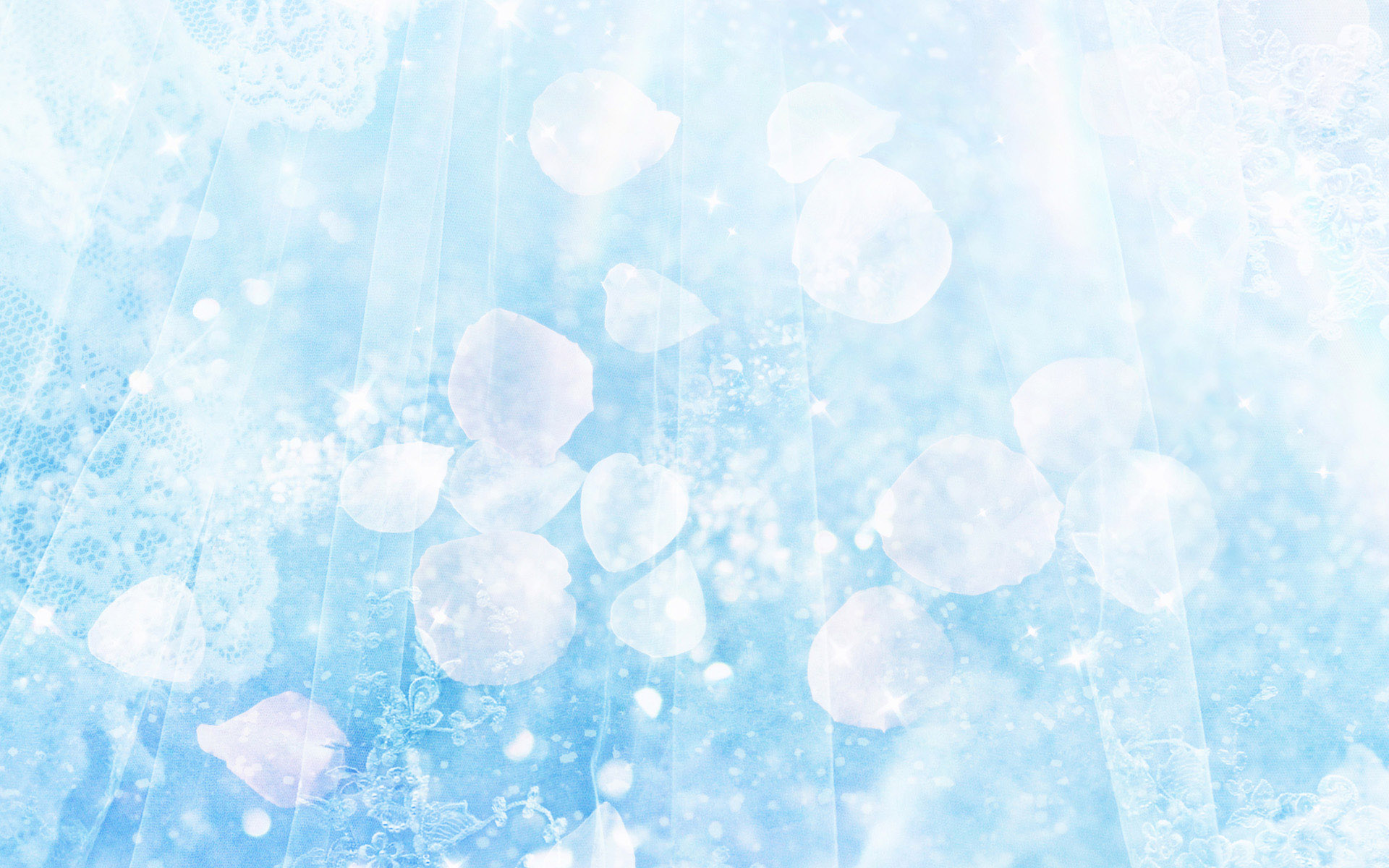 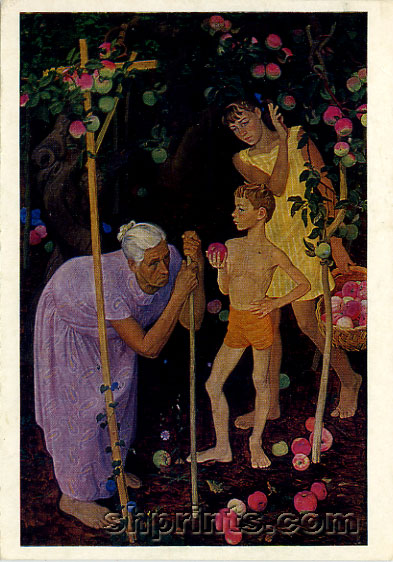 О мальчик, поспеши! Наш мир подобен сказке,
И жизнь твоя, увы, без устали бежит.
						Омар Хайям